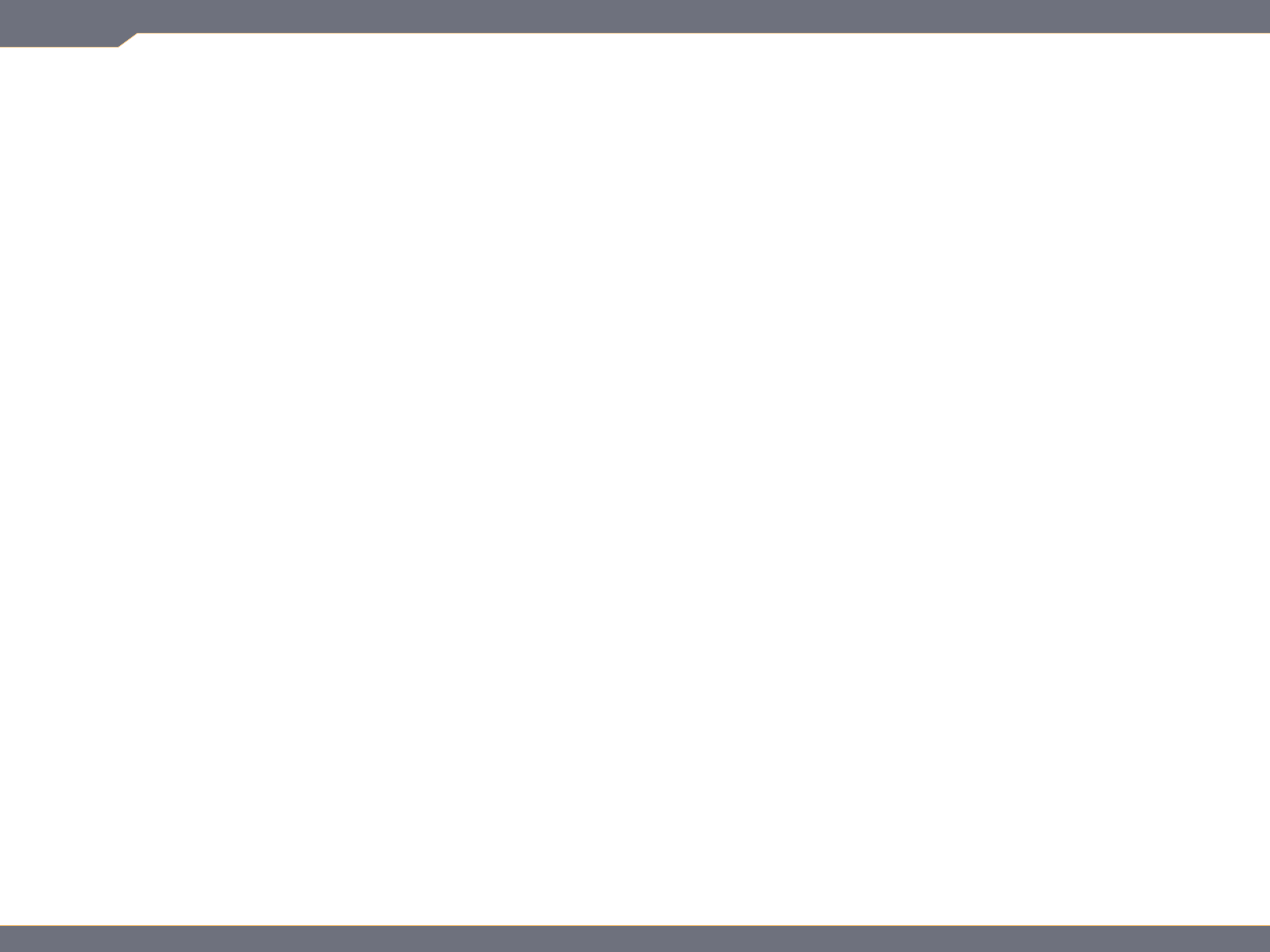 S-211
Portable Pumps and Water Use
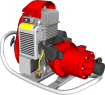 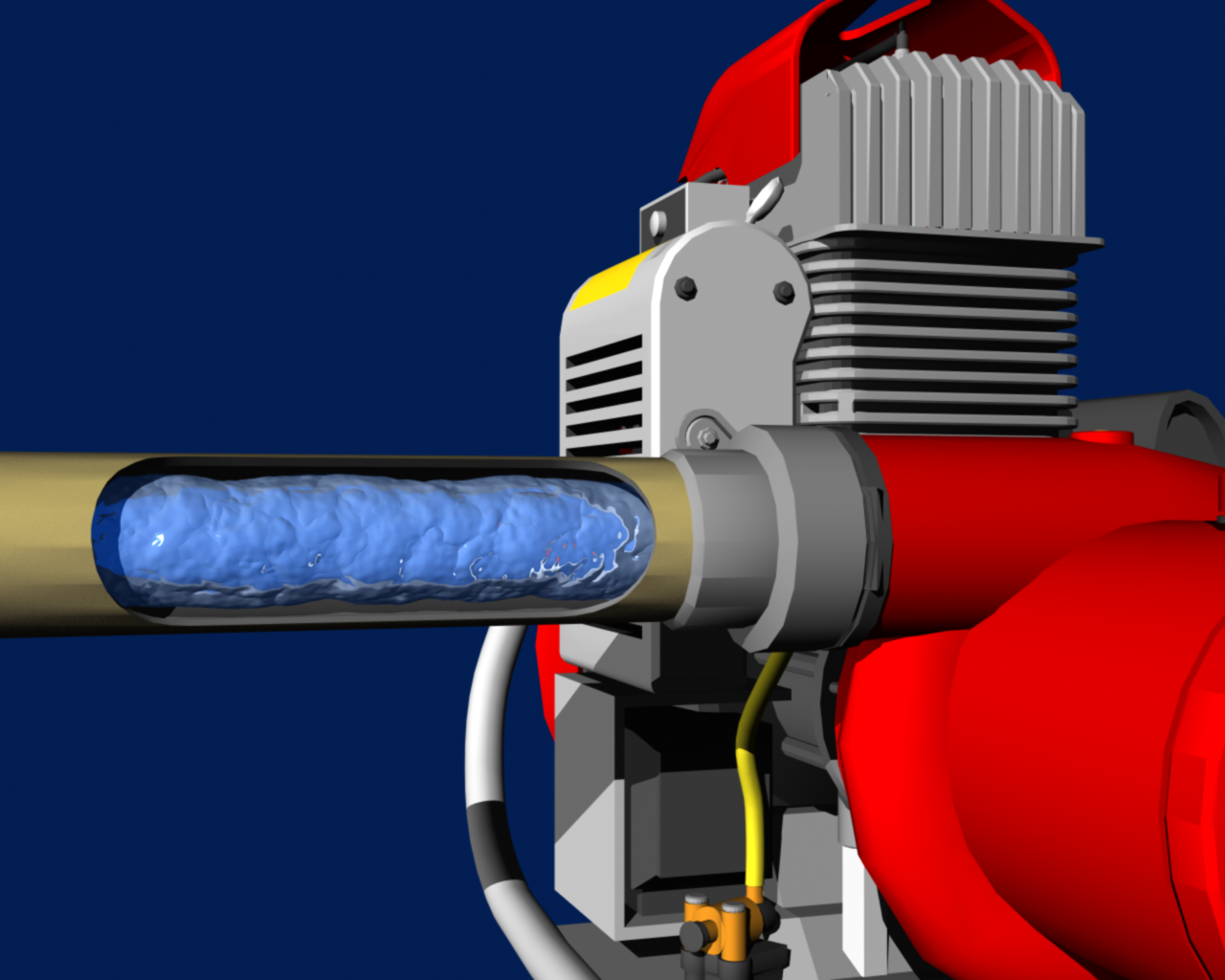 Unit 4
System Design and Hydraulics
Unit 4 – System Design and Hydraulics
Slide 4 - 1
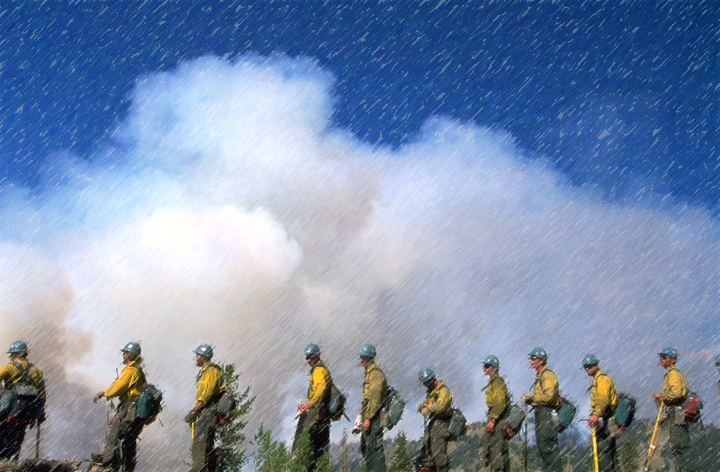 Words of Experience
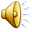 Click icon to hear firefighter story about pumps.
Objectives
List one reason it is important for a pump and nozzle operator to have a basic understanding of hydraulics.
Given scenarios, determine flow and pump discharge pressure, and select appropriate pump(s).
Objectives
Given scenarios, draw a schematic of the design of a water delivery system, and troubleshoot the delivery system.
Given scenarios, determine whether parallel hose lay, series pumping, or parallel pumping would be the best option.
Introduction
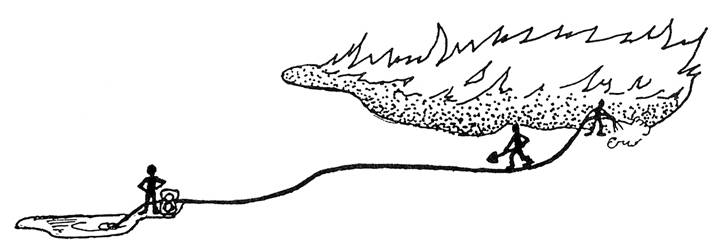 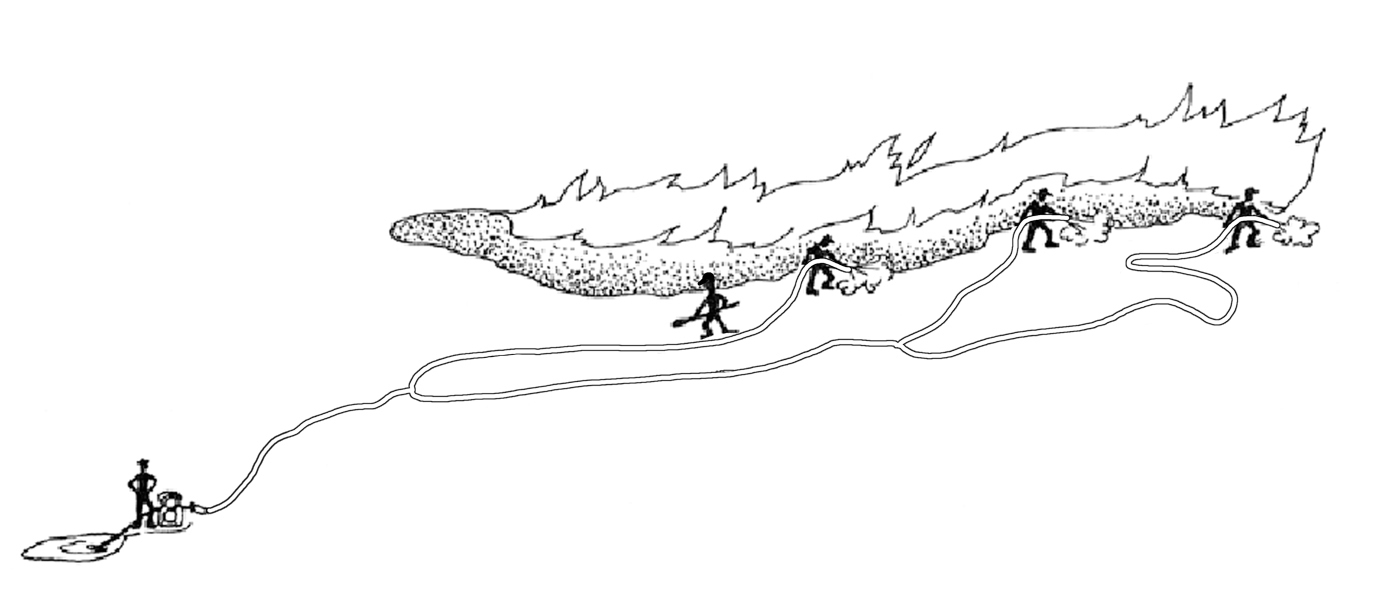 How does the crew boss, squad boss, or pump operator determine….
What pumping configuration(s) will work? 
What hose lay design will work? 
What type of nozzle(s) to use?
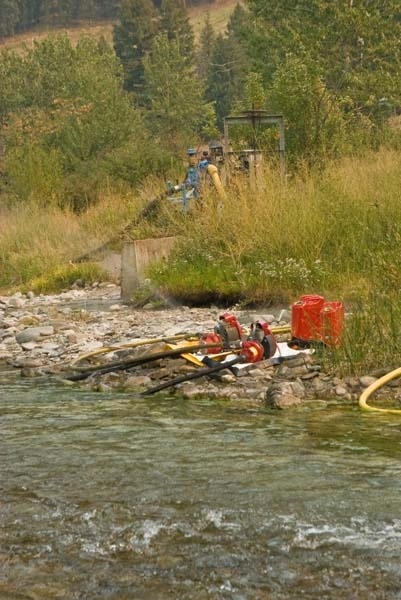 Making Decisions
Trial and error (not always the best way) 
Planning ahead (reduces guesswork)
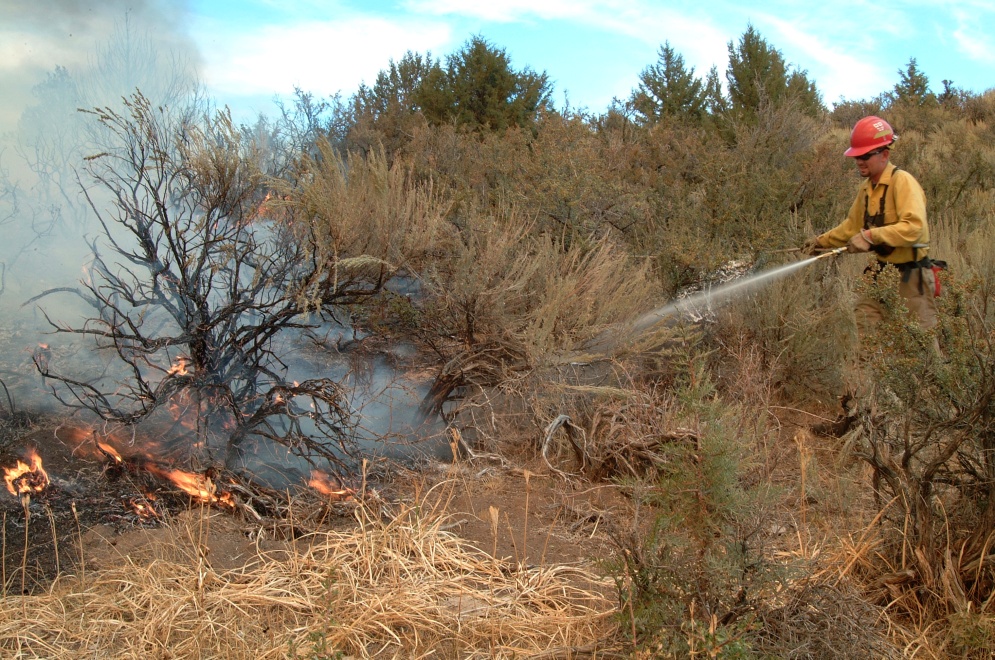 Hydraulics is the science and engineering that deals with fluids at rest and in motion.
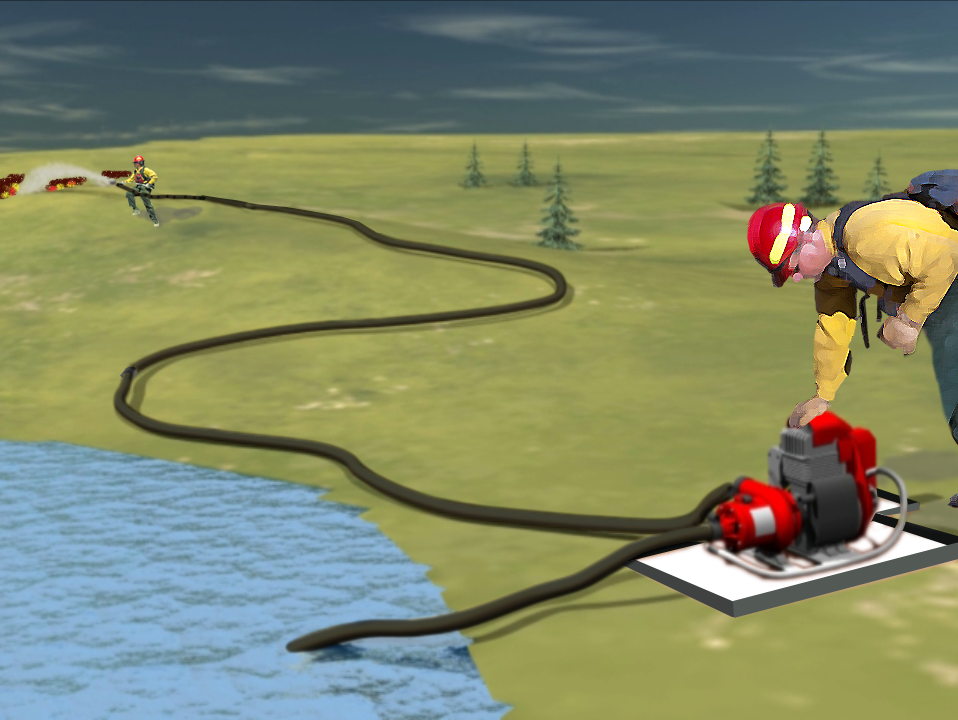 Why is hydraulics important?
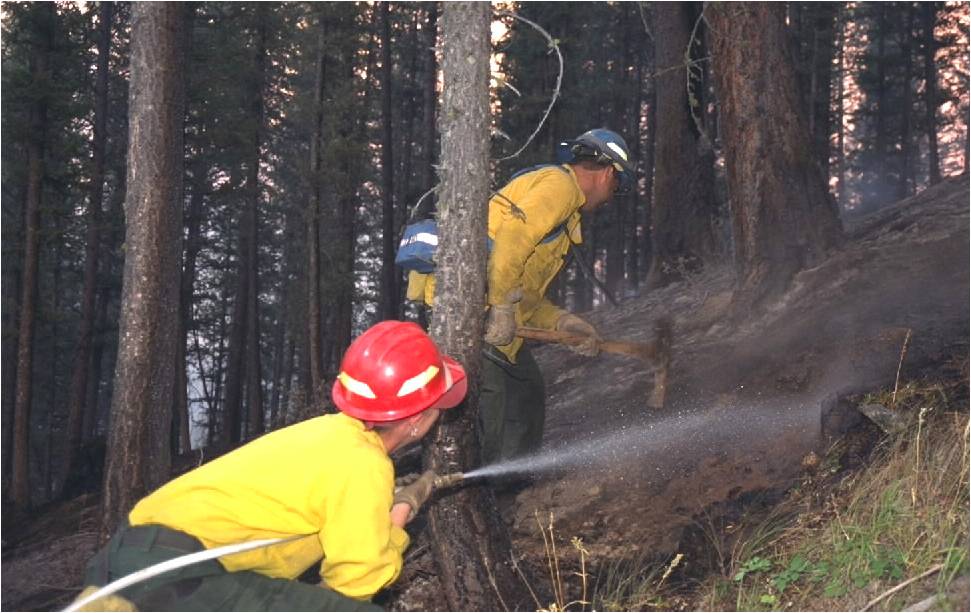 To ensure proper amount of water and pressure is delivered to the nozzle(s).
To determine equipment needed, keep it working, and prevent damage.
To design and troubleshoot the water delivery system.
To help ensure a safe work environment.
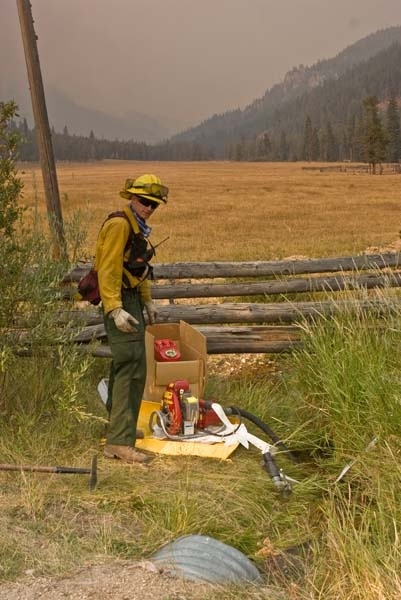 Three-step process
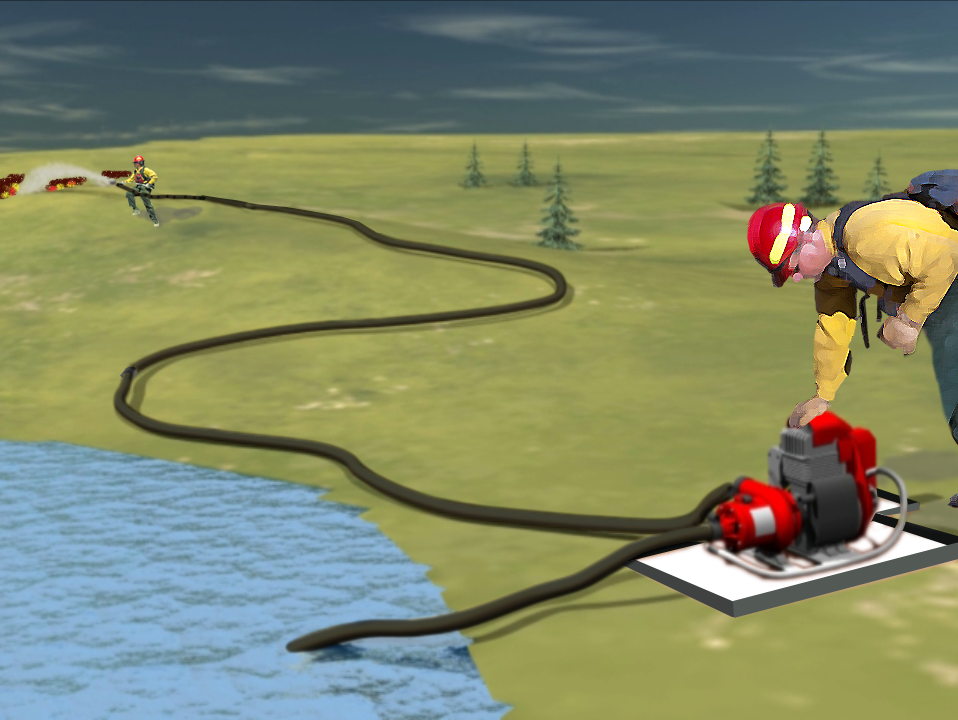 Step 1 – Determine flow rate (gpm).
Step 2 – Calculate Pump Discharge Pressure (psi).
Step 3 – Determine what types of pumps are capable of providing flow and PDP.
hose lays with no laterals
Three-Step Process
Step 1 –	Determine flow rate.
Step 2 –	Calculate Pump Discharge Pressure (PDP).
Step 3 –	Determine what types of pumps are capable of providing flow and PDP.
Step 1 – Determine Flow Rate
The type of nozzle(s) on the hose lay determines flow rate, for example:
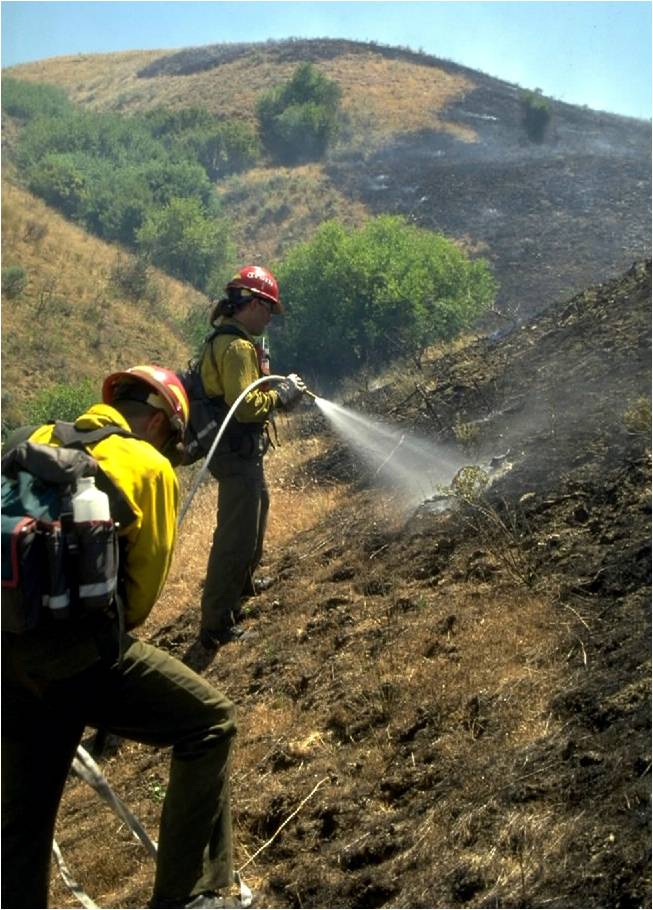 Adjustable Barrel
Twin Tip
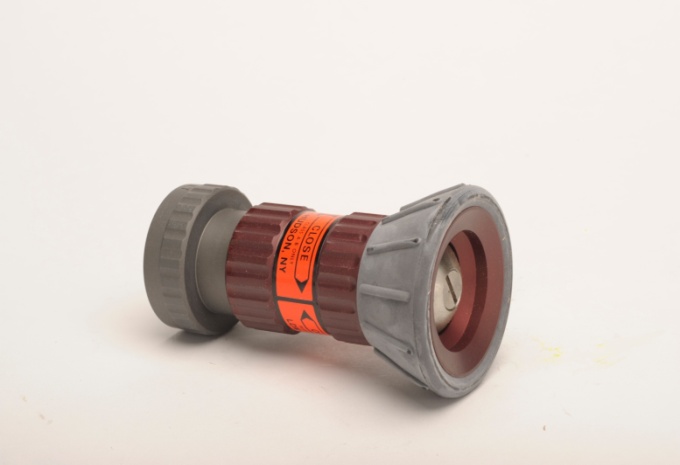 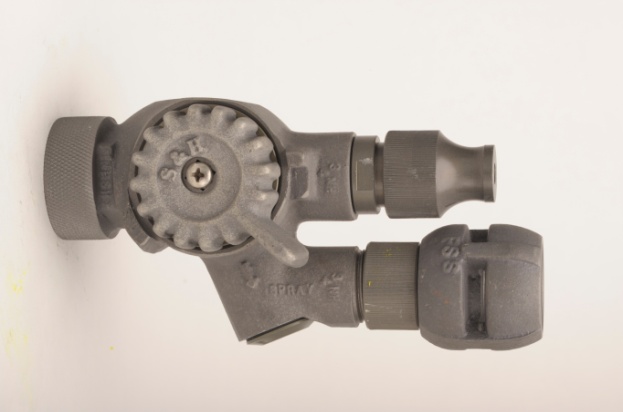 Step 1 – Determine Flow Rate
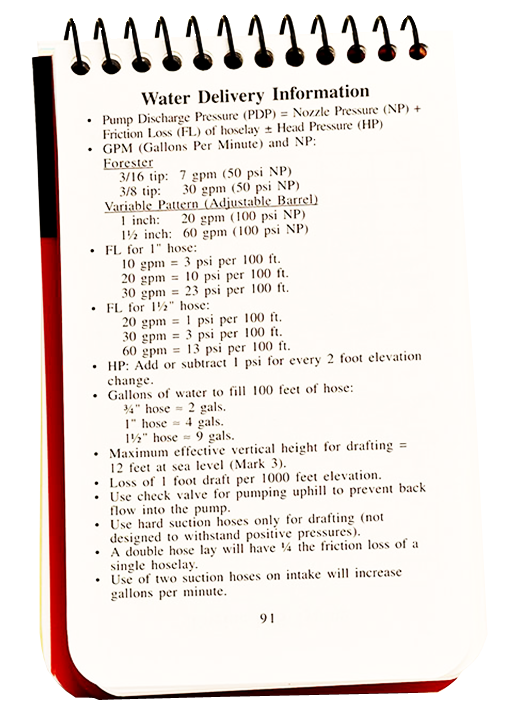 Refer to IRPG for flow rates of commonly used nozzles.
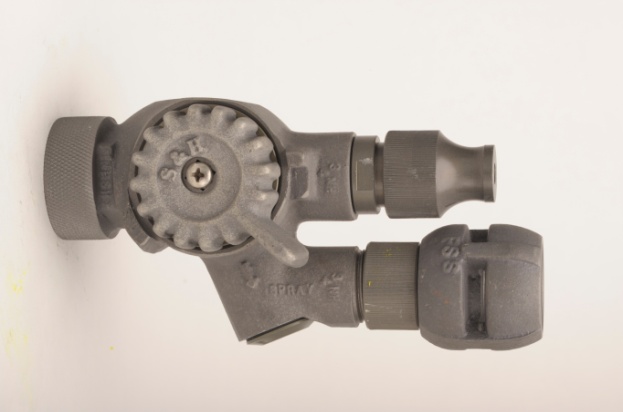 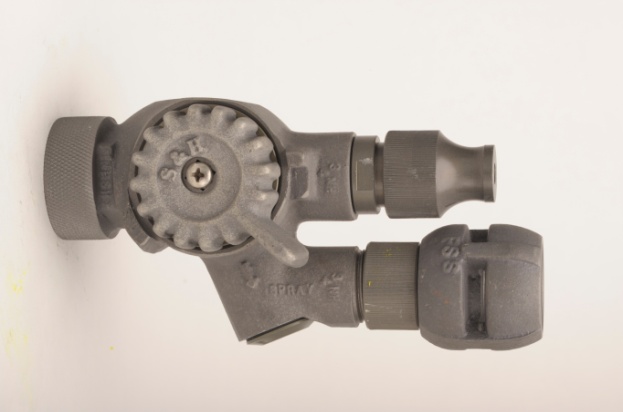 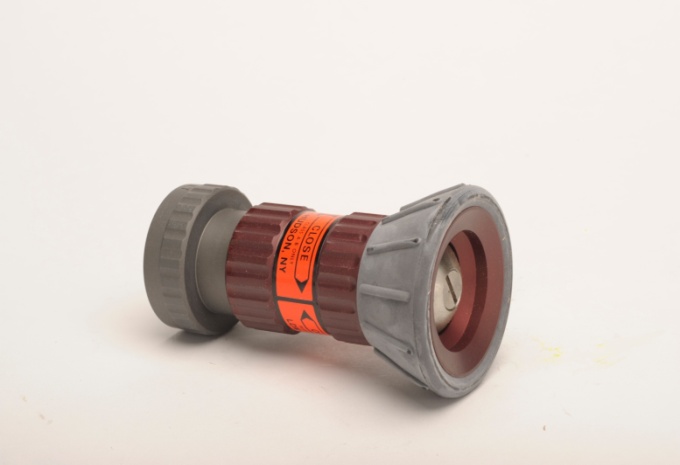 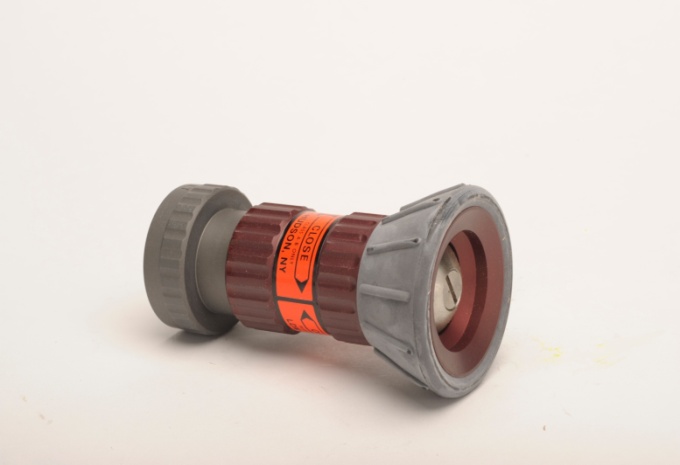 Step 1 – Determine Flow Rate
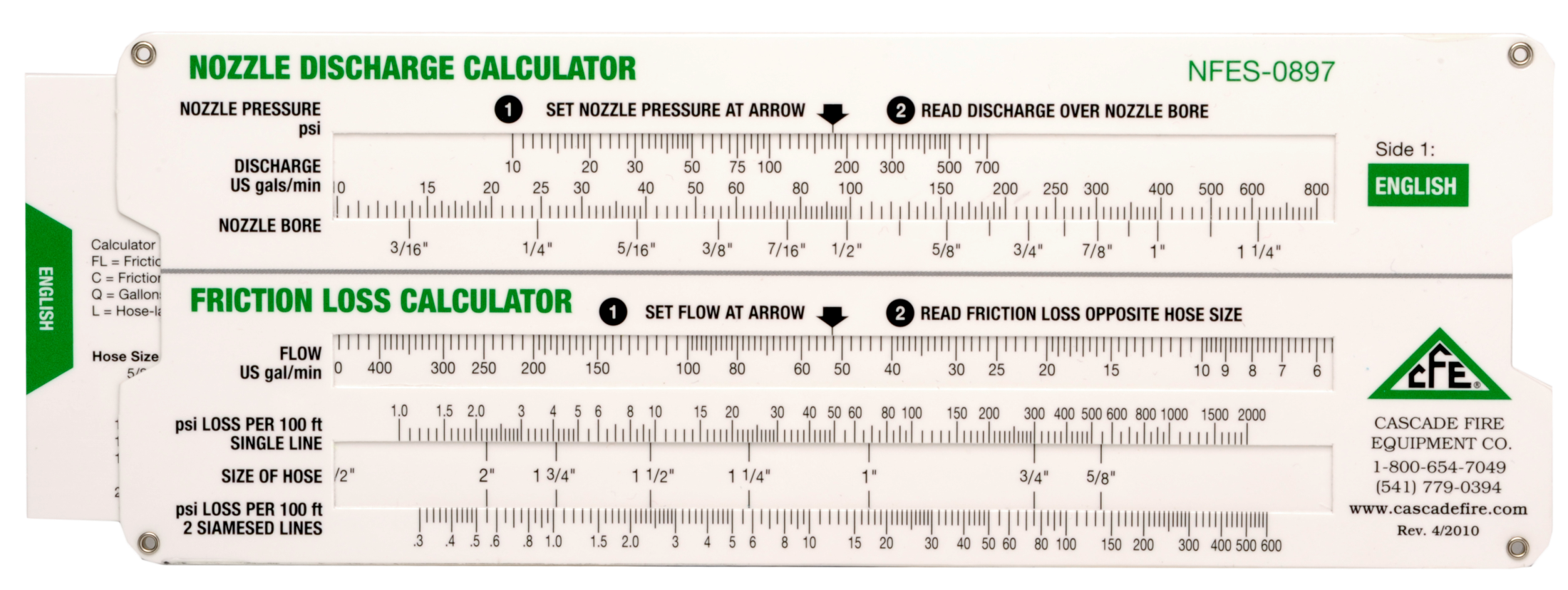 Click on the calculator image above to launch the Interactive Calculator application.
If for some reason the link is broken, locate the file named “Calculator_gui.exe,” and double click on it to start.
Practice
What is the flow rate from a 3/8" tip at 50 psi? 

Answer: 30 gpm
Three Step Process
Step 1 –	Determine flow rate.
Step 2 –	Calculate Pump Discharge Pressure (PDP).
Step 3 –	Determine what types of pumps are capable of providing flow and PDP.
NP  ± HP +  FL = PDP
NP 	=	Nozzle Pressure
HP 	= 	Head Pressure
FL 	= 	Friction Loss
PDP = 	Pump Discharge Pressure
NP  ± HP +  FL = PDP
Nozzle Pressure (NP) = Pressure (psi) the nozzle is designed to operate at most efficiently.
NP
Click on the image to play animation.
NP  ± HP +  FL = PDP
Twin tip nozzle – 50 psi
Adjustable barrel nozzle – 100 psi
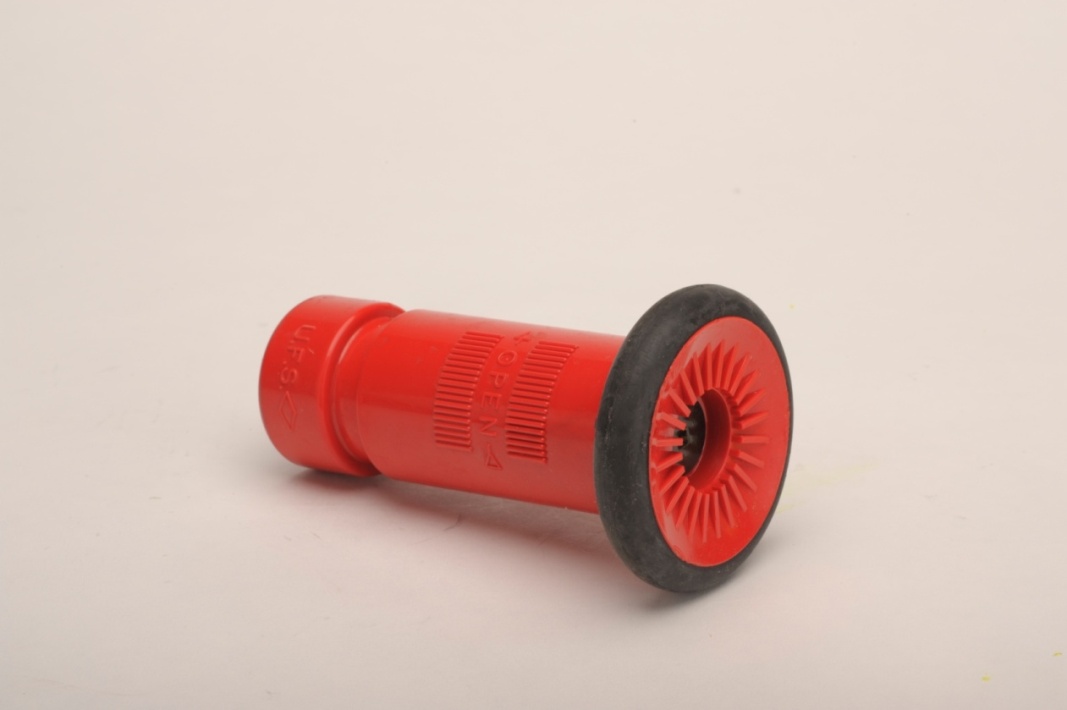 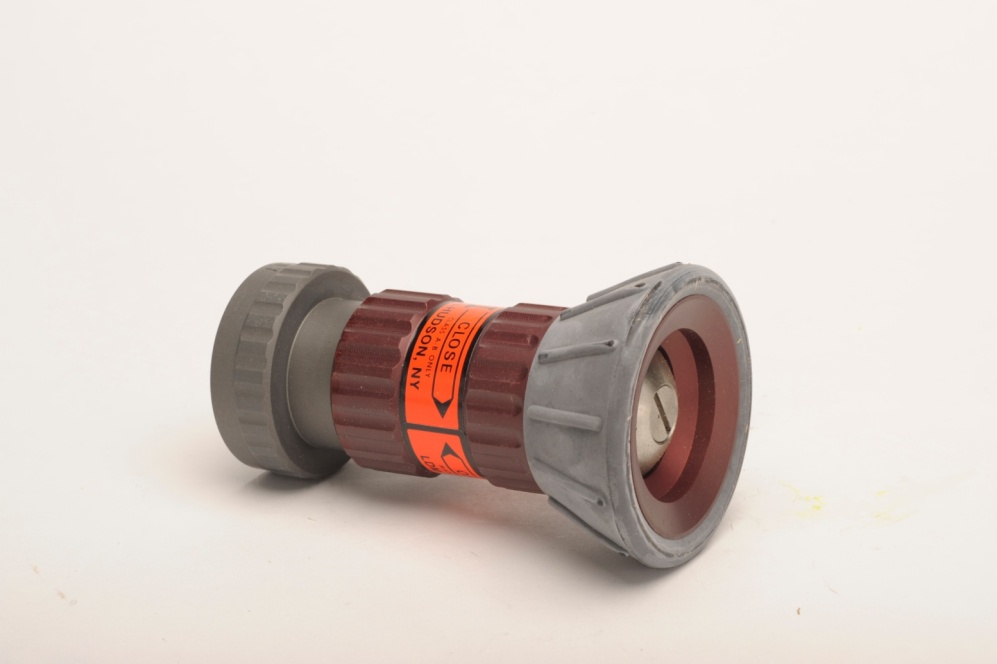 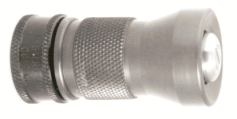 NP  ± HP +  FL = PDP
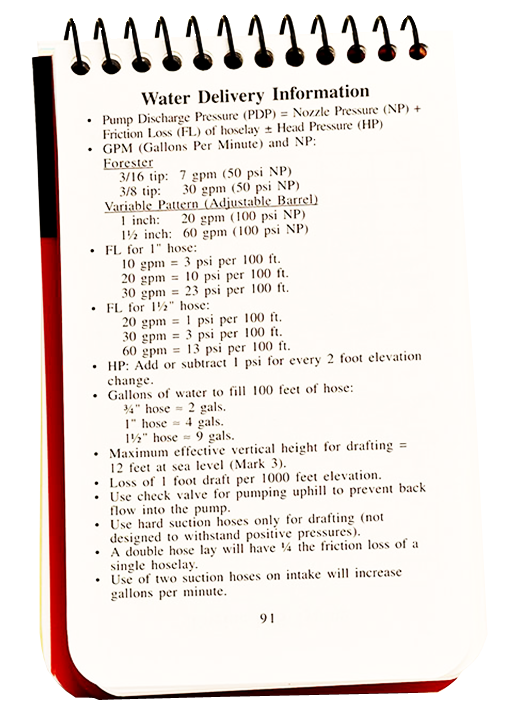 Refer to IRPG for nozzle pressures.
NP  ± HP +  FL = PDP
Head Pressure (HP) = Pressure (psi) exerted by a column of water.
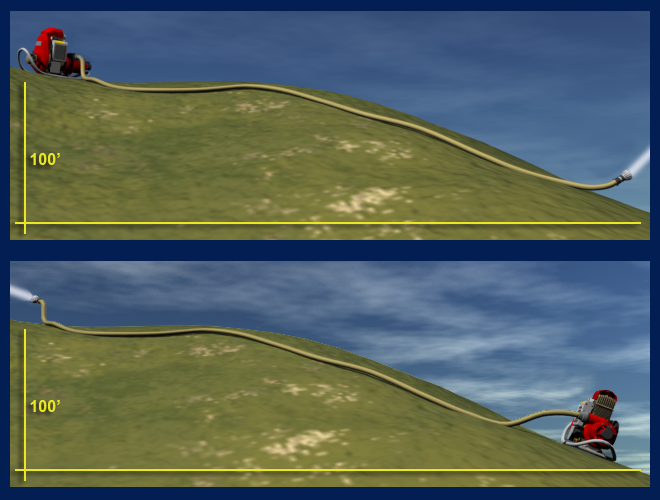 Click on the image to play animation.
NP  ± HP +  FL = PDP
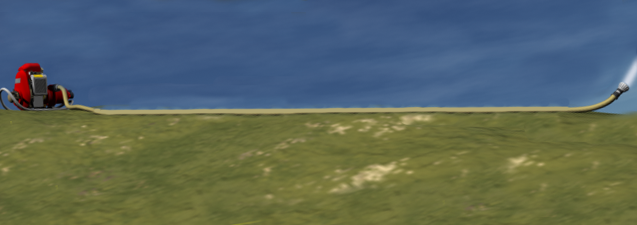 Level ground: HP = 0.
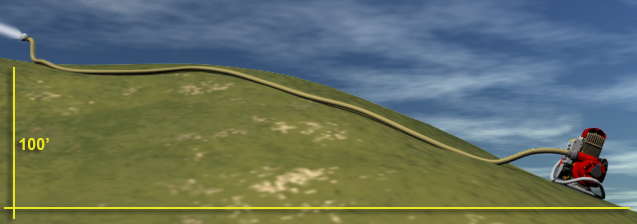 Uphill: Add HP.
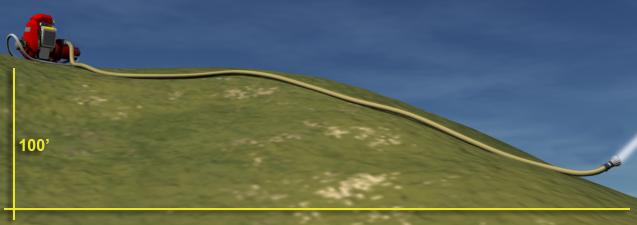 Downhill: Subtract HP.
NP  ± HP +  FL = PDP
General Rule: HP is 1/2 the elevation rise or fall.
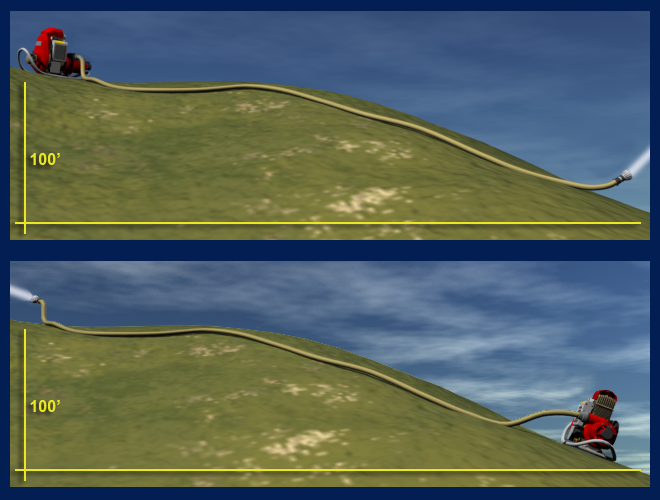 Practice
The nozzle is 250' (elevation change) uphill from the pump. What is the head pressure?  
Answer: +125 psi
The nozzle is 100' (elevation change) downhill from the pump. What is the head pressure? 
Answer:  -50 psi
The nozzle is 250' (elevation change) downhill from the pump. What is the head pressure? 
Answer:  -125 psi
NP  ± HP +  FL = PDP
Friction Loss (FL) = Loss of pressure due to water turbulence and resistance along the inside wall of the hose.
Click on the image to play animation.
NP  ± HP +  FL = PDP
Why is friction loss important?
The pump has to overcome the loss of pressure  (from friction in the hose lay) to provide adequate pressure to the nozzle.
NP  ± HP +  FL = PDP
To determine FL per 100' section of hose lay you will need to know  flow and hose diameter; and then refer to the  the IRPG or friction loss calculator.
NP  ± HP +  FL = PDP
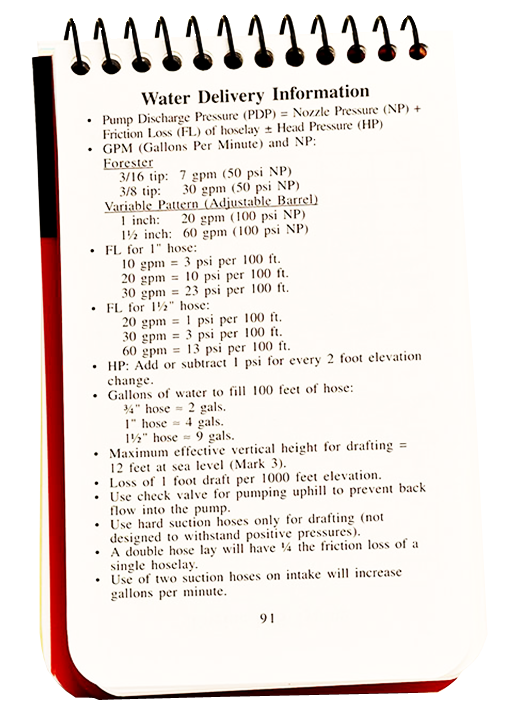 What is the total friction loss for 100' of 1" hose with flow rate of 30 gpm?
Answer: 23 psi
Practice
What is total FL for 300' of 1½" hose @ 30 gpm?
3 psi
3
9 psi
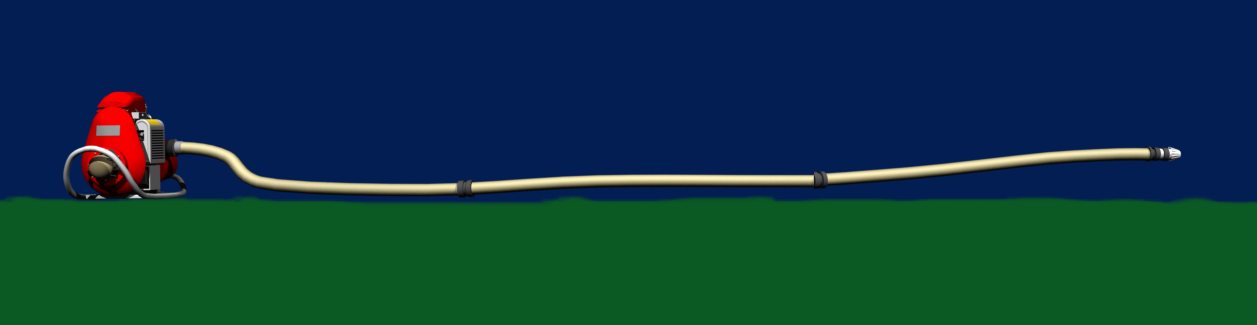 100' of  1½"
100' of 1½"
100' of 1½"
3 psi
3psi
3 psi
Flow = 30 gpm
NP  ± HP +  FL = PDP
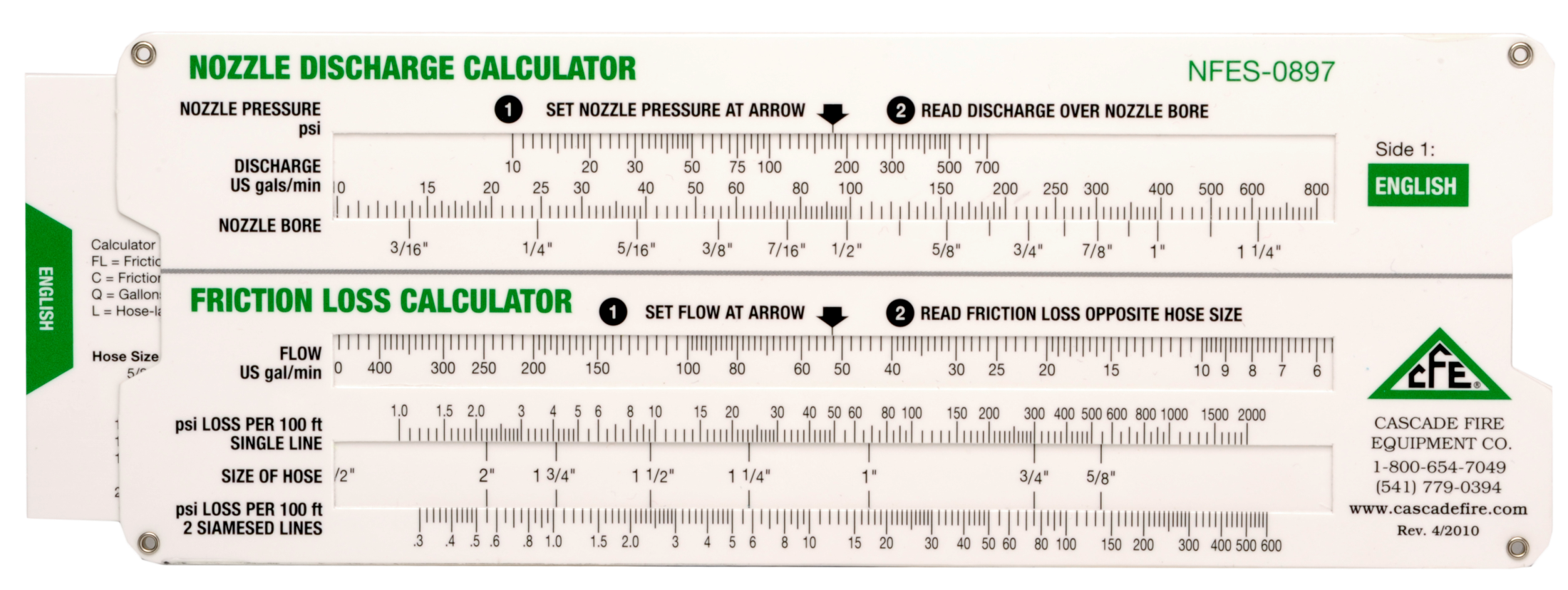 Click on the calculator image above to launch the Interactive Calculator application.
If for some reason the link is broken, just locate the file named “Calculator_gui.exe,” double click on it to start.
Practice
What is total FL for 300' of 1" hose @ 30 gpm?
23 psi
3
69 psi
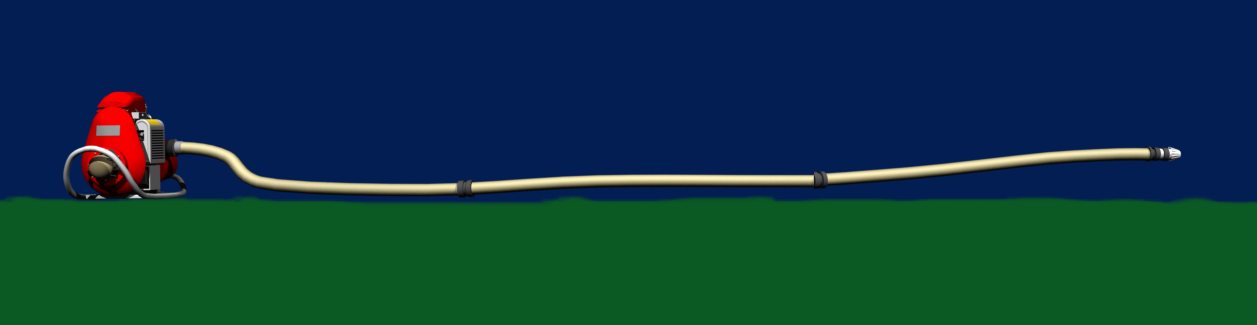 100' of  1"
100' of 1"
100' of 1"
23 psi
23psi
23 psi
Flow = 30 gpm
Practice
What is total FL for 300' of ¾" hose @ 30 gpm?
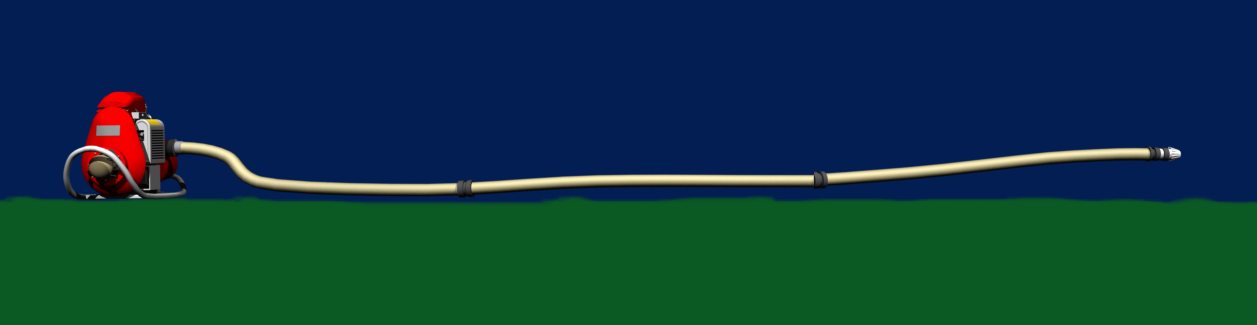 100' of  ¾"
100' of ¾"
100' of  ¾"
100 psi
100 psi
100 psi
Flow = 30 gpm
Friction Loss Principles
Friction loss principles help explain the RELATIONSHIP between friction loss and flow, hose diameter, and hose length.
Friction Loss Principle:
When FLOW (gpm) decreases, friction loss decreases (when hose diameter is constant).
Click on the image to play animation.
Practice
Flow rate is 40 gpm. What is friction loss in 1" hose? 
Answer: 40 psi per 100'

Flow rate is 20 gpm. What is friction loss in 1" hose? 
Answer: 10 psi per 100'
Link to Calculator
Friction Loss Principle:
When HOSE DIAMETER INCREASES, friction loss DECREASES.
Click on the image to play animation.
Practice
Flow rate is 30 gpm. What is the friction loss in 1" hose? 
	Answer: 23 psi per 100'

Flow rate is 30 gpm. What is the friction loss in 1½" hose? 
	Answer: 3 psi per 100'
Friction Loss Principle:
Longer hose lengths have increased friction loss.
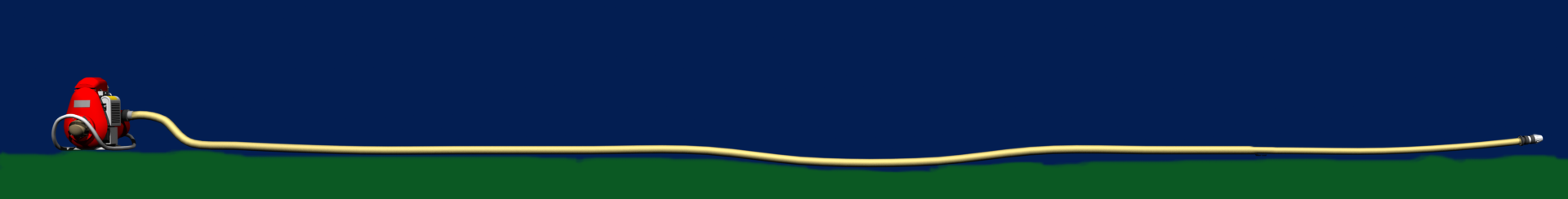 1½" ; 800'; flow = 30 gpm; friction loss = 24 psi
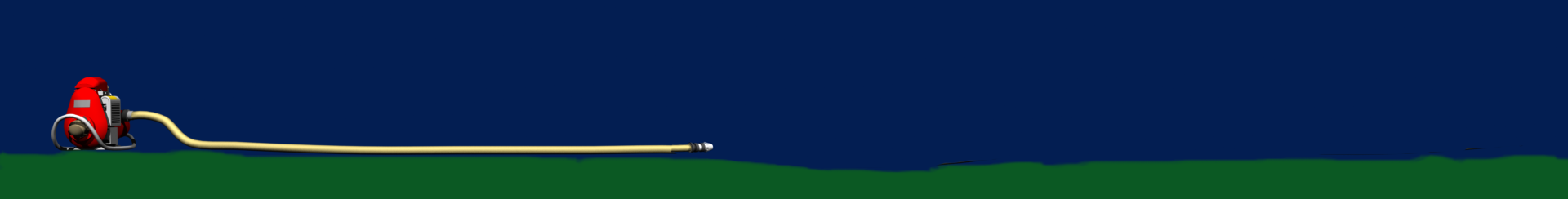 1½" ; 300'; flow = 30 gpm; friction loss = 9 psi
Practice
Flow rate is 20 gpm. What is FL in 100' of 1" hose?
Answer: 10 psi
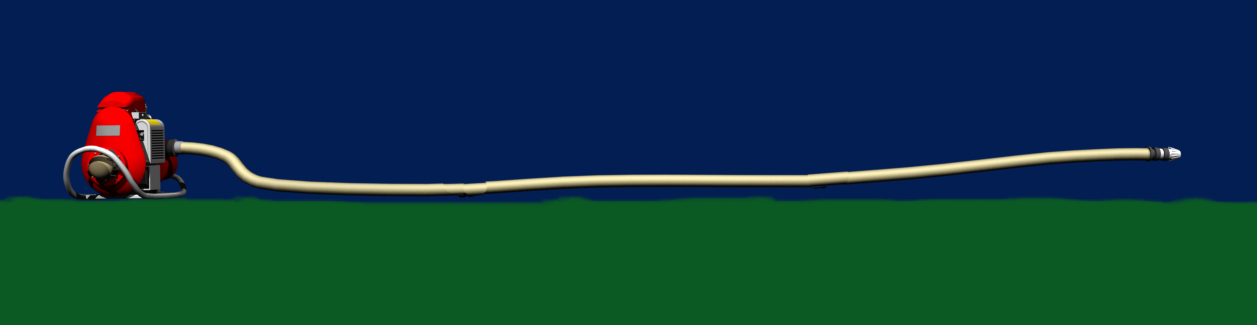 100' of 1"
FL = 10 psi
Flow = 20 gpm
Practice
Flow rate is 20 gpm. 
What is friction loss in 300' of 1" hose?
Answer:  30 psi
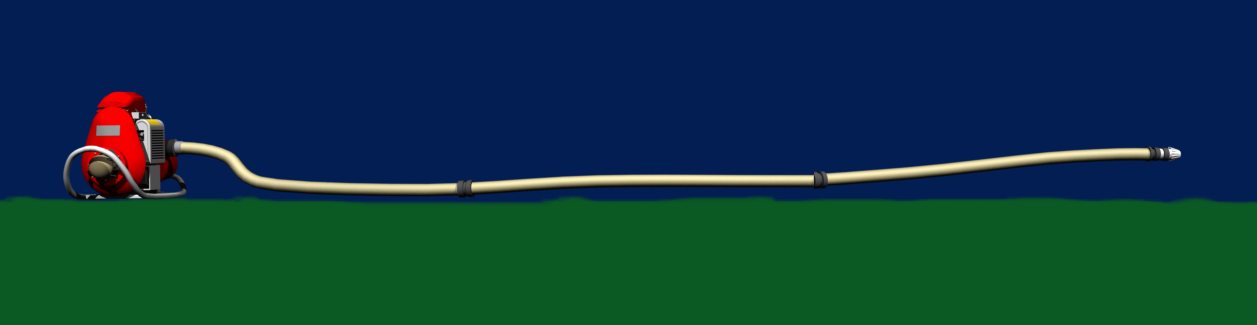 100' of 1"
100'of 1"
100' of 1"
FL = 10 psi
FL = 10 psi
FL = 10 psi
Flow = 20 gpm
NP  ± HP +  FL = PDP
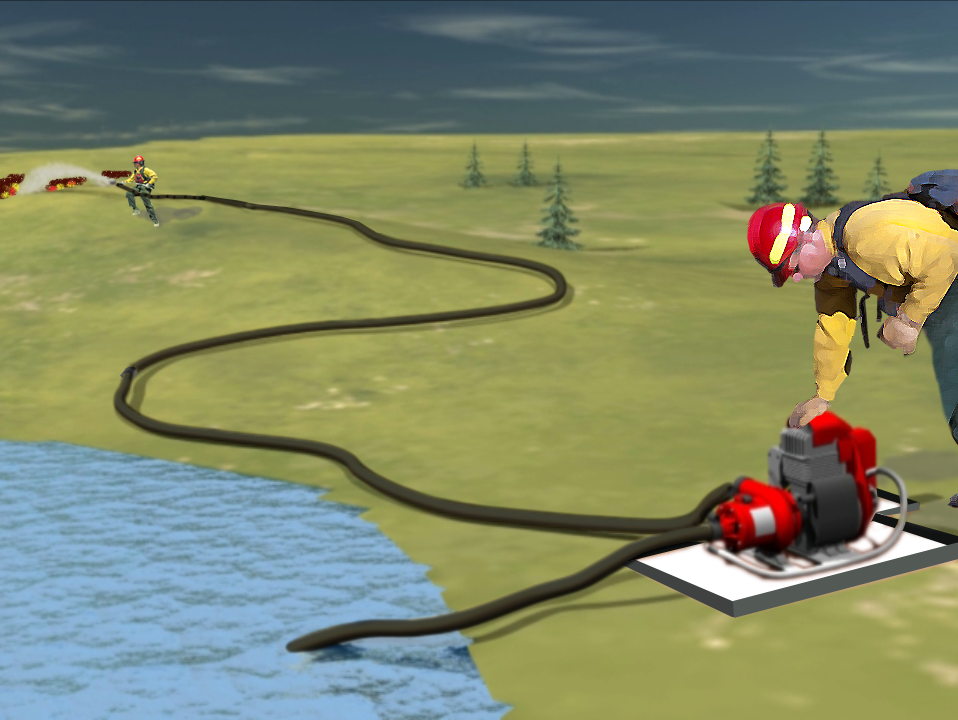 Step 1 – Determine flow rate (gpm).
Step 2 – Calculate Pump Discharge Pressure (psi).
Step 3 – Determine what types of pumps are capable of providing flow and PDP.
PDP = the pressure (psi) required to deliver a specific pressure and flow at the nozzle.
Scenario A
The hose lay has 500' of 1½" hose; one Forester nozzle with a 3/8" tip attached. There is no elevation difference between the nozzle and pump. 
Step 1: What is flow rate?
Step 2: What is PDP?
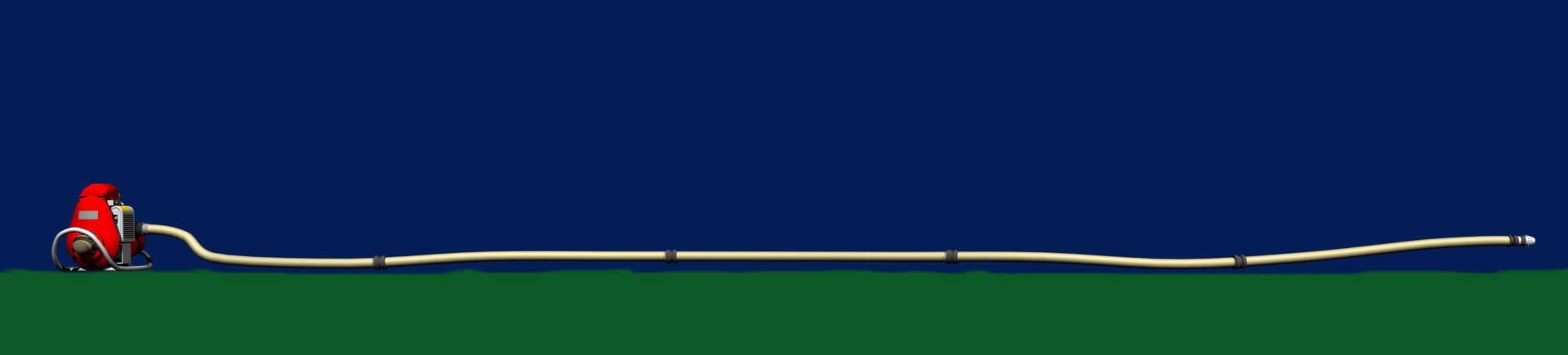 3/8" Tip
500' of 1½"
Scenario A
Link to Calculator
Flow = 30 gpm
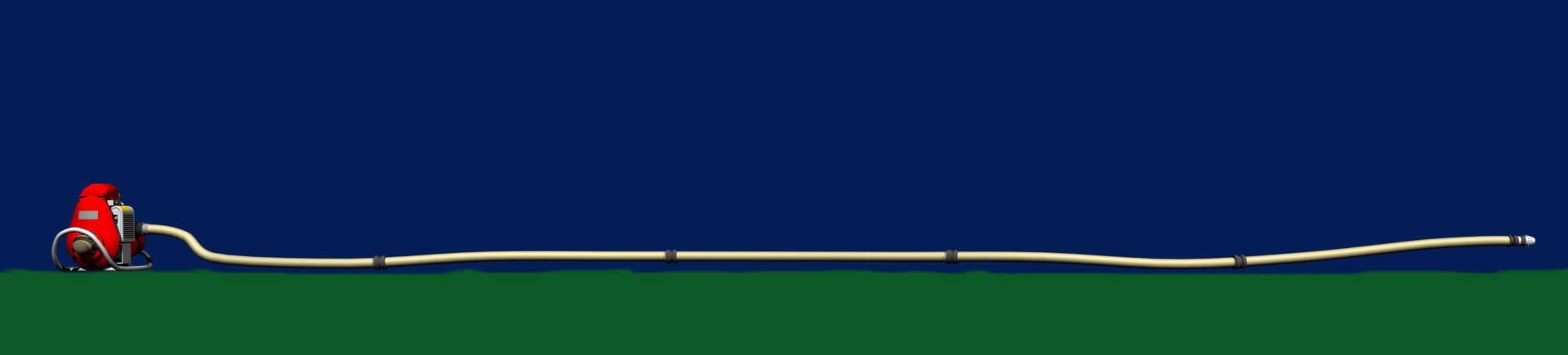 3/8 " Tip
500' of 1½"
FL = 3 psi
FL = 3 psi
FL = 3 psi
FL = 3 psi
FL = 3 psi
Three Step Process
Step 1: What is flow rate?
Step 2: What is PDP?
Step 3: Identify types of pumps capable of providing flow and PDP.
Scenario A
Link to Calculator
Refer to Pump Performance Chart
Flow = 30 gpm
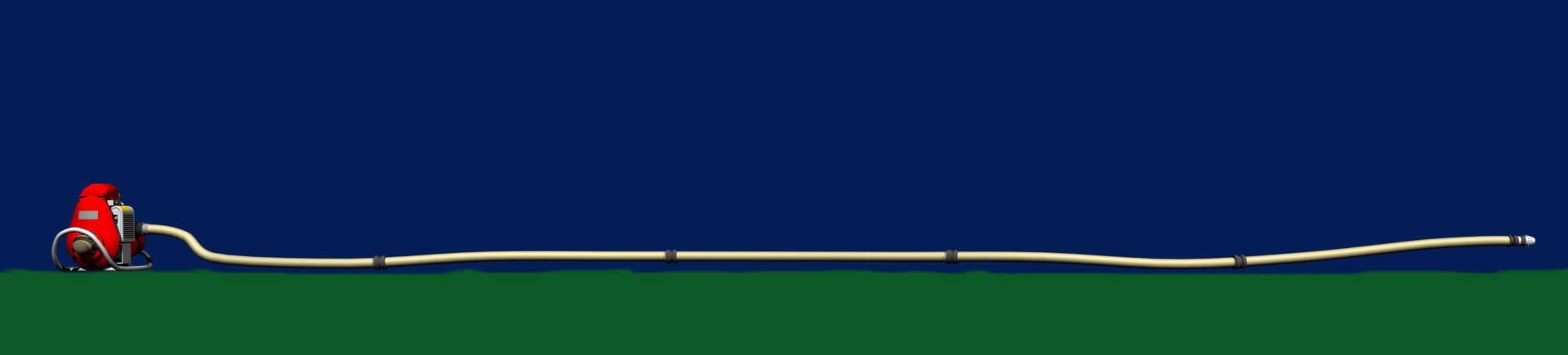 500' of 1½"
3/8" tip
FL = 3 psi
FL = 3 psi
FL = 3 psi
FL = 3 psi
FL = 3 psi
Scenario B
The hose lay has 1000' of 1½" hose; one Forester nozzle with 3/8" tip attached. Nozzle is located 50' above the pump. 
Step 1: What is flow rate?
Step 2: What is PDP?
Step 3: Identify types of pumps capable of providing flow and PDP.
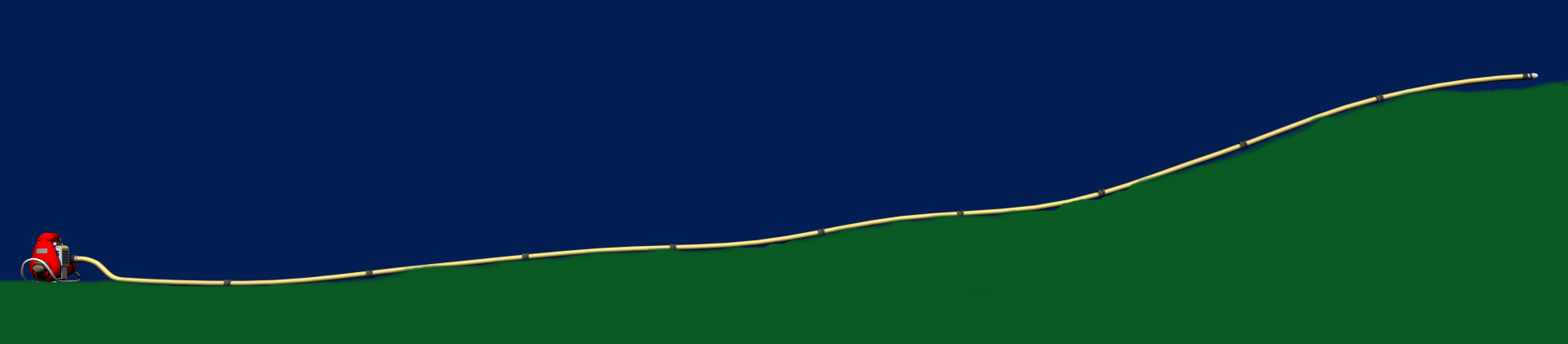 3/8" tip
50'
1000' of 1½"
Scenario B
Link to Calculator
Refer to Pump Performance Chart
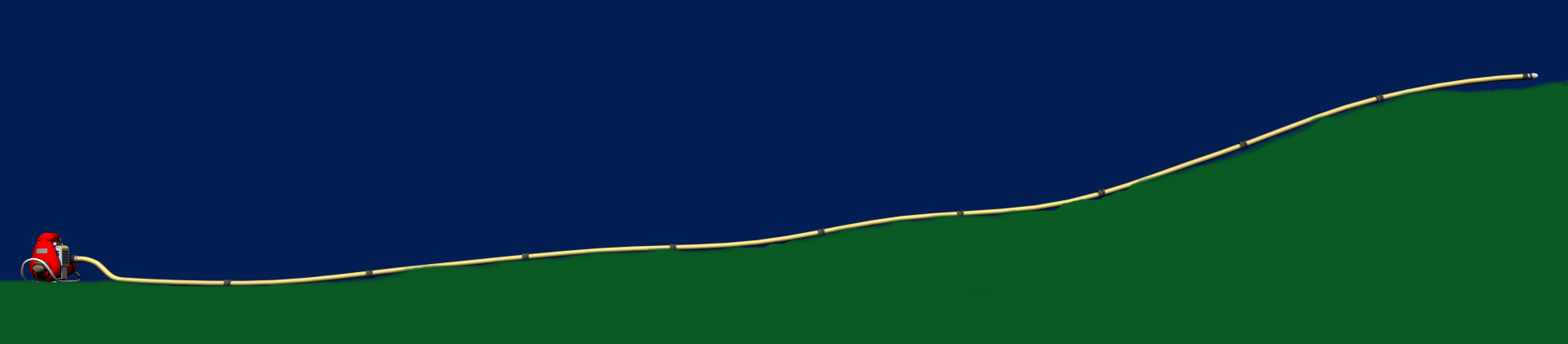 3/8 " tip
Flow = 30 gpm
FL = 3 psi
FL = 3 psi
1000' of 1½"
FL = 3 psi
50'
FL = 3 psi
FL = 3 psi
FL = 3 psi
FL = 3 psi
FL = 3 psi
FL = 3 psi
FL = 3 psi
Scenario C
The hose lay has 900' of 1" hose; one Forester nozzle with ¼" tip attached. Nozzle is located 150' above the pump. 
Step 1:	What is flow rate?
Step 2: 	What is PDP?
Step 3: 	Identify types of pump capable of providing flow and PDP.
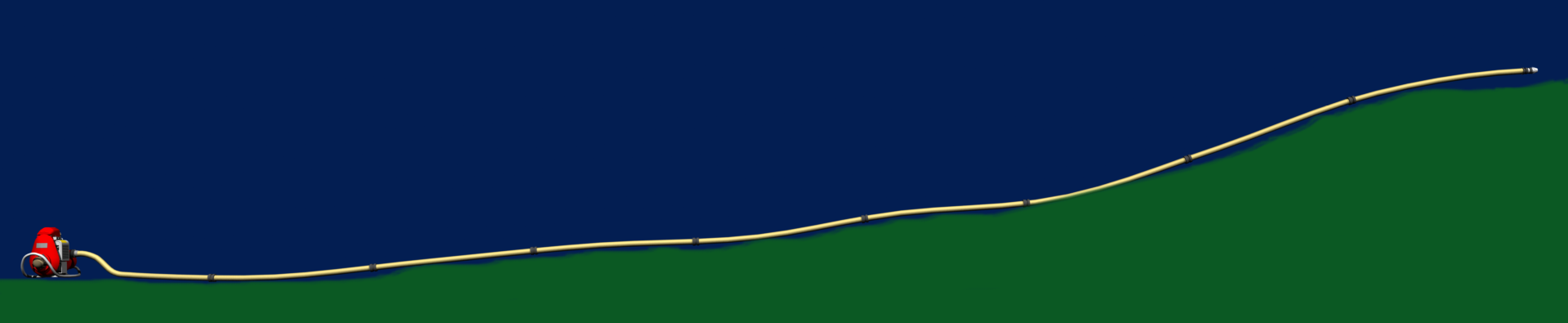 ¼"  tip
900' of 1"
150'
Scenario C
Link to Calculator
Refer to Pump Performance Chart
1/4" tip
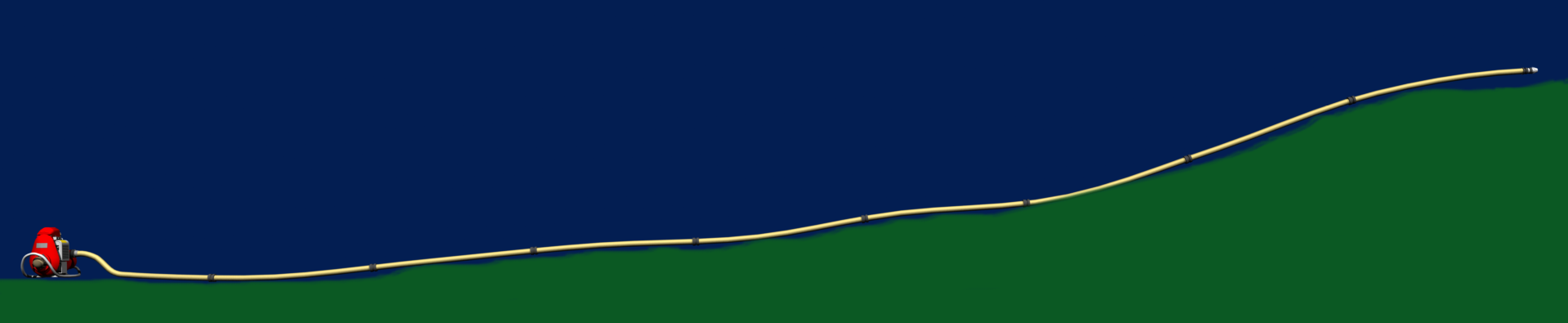 Flow = 13 gpm
FL = 4 psi
150'
900' of 1"
FL = 4 psi
FL = 4 psi
FL = 4 psi
FL = 4 psi
FL = 4 psi
FL = 4 psi
FL = 4 psi
FL = 4 psi
Scenario D
The hose lay has 1200' of 1½" hose; one 60 gpm adjustable barrel nozzle. Nozzle is located 180' below the pump. 
Step 1: What is flow rate?
Step 2: What is PDP?
Step 3: Identify pumps capable of providing flow and PDP.
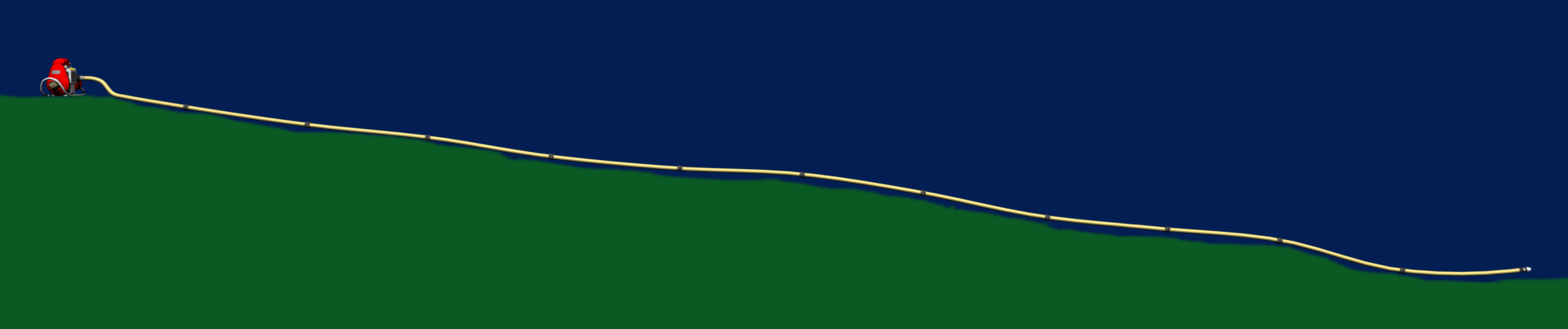 1200' of 1½"
Adjustable barrel nozzle
180'
Scenario D
Link to Calculator
Refer to Pump Performance Chart
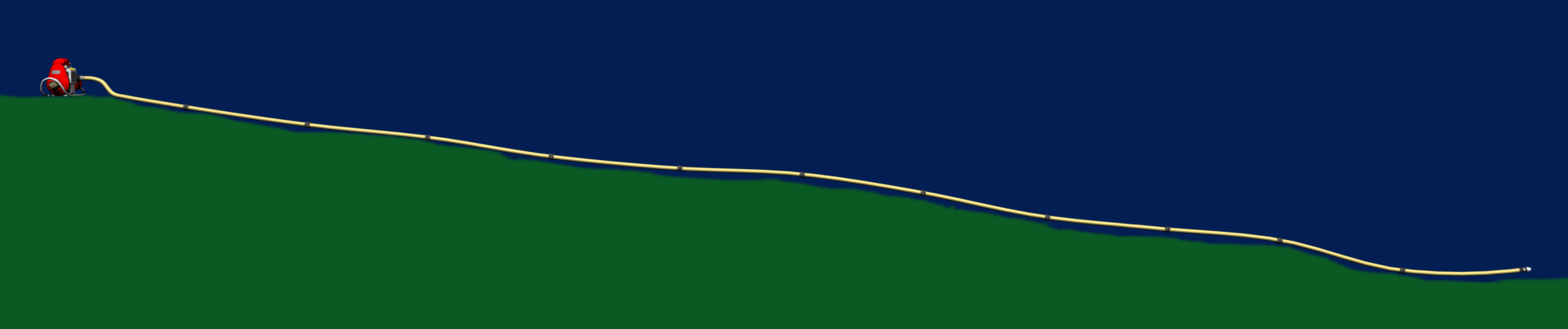 Flow = 60 gpm
1200' of 1½"
FL = 13 psi
Adjustable barrel nozzle
FL = 13 psi
FL = 13 psi
FL = 13 psi
180'
FL = 13 psi
FL = 13 psi
FL = 13 psi
FL = 13 psi
FL = 13 psi
FL = 13 psi
Link to Calculator
FL = 13 psi
FL = 13 psi
hose lay (no laterals) with different size hoses
When a hose lay has different size hoses, how does the step-by-step process change?
Step 1: Flow rate (same process)
Step 2: PDP  
NP (same process)
HP (same process)
Friction loss (different process)
Friction loss is calculated for each hose size and then added together to get total friction loss. 
Step 3: Identify pump (same process)
Scenario E
The hose lay has 500' of 1½" hose, which is reduced down to 100' of 1" hose. One Forester nozzle with 3/8" tip attached. There is no elevation difference between the pump and the nozzle. 
Step 1: What is flow rate?
Step 2: What is PDP?
Step 3: Identify pumps capable of providing flow and PDP.
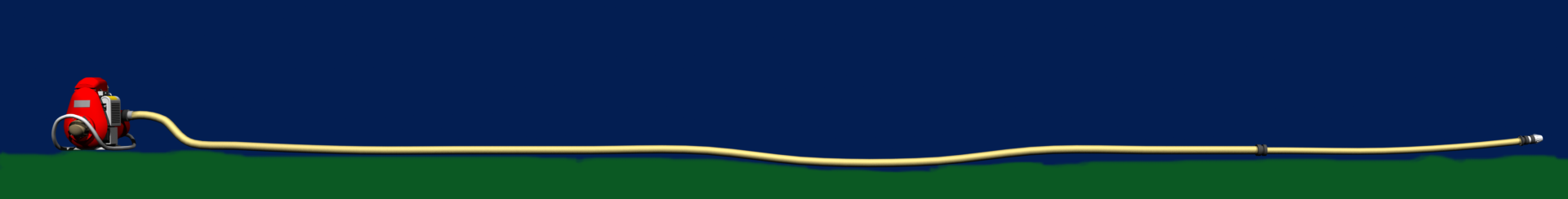 3/8" tip
500' of 1½"
100' of 1"
Scenario E
Link to Calculator
Refer to Pump Performance Chart
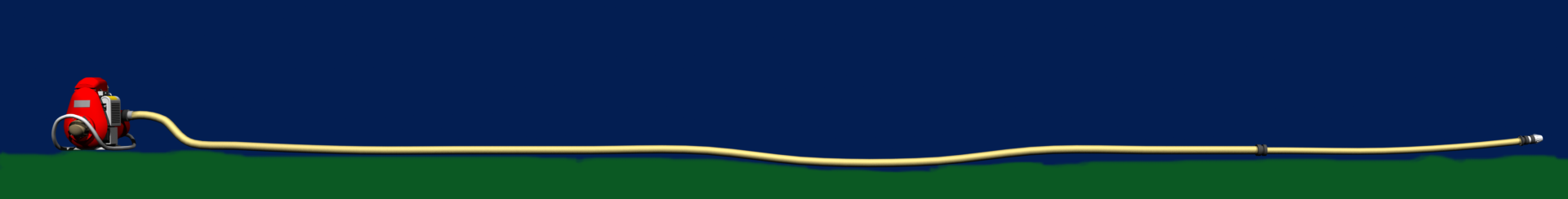 Flow = 30 gpm
3/8" tip
500' of 1½"
100' of 1"
FL = 15 psi
Link to Calculator
FL = 23 psi
hose lay with laterals
When a hose lay has laterals, how does the step-by-step process change?
Step 1: Flow rate (slightly different process)
Calculate flow in all laterals to determine flow rate in each section of the trunk. 
Step 2: PDP  
Nozzle pressure  (same process)
Head pressure (same process)
Friction loss (slightly different process)
Calculate FL for only 1 lateral.
Calculate FL for each section of the trunk.
Step 3: Identify pumps (same process)
Scenario F
The hose lay has 300' of 1½" hose with a gated wye that goes into two 100' 1" laterals, each with ¼" tip. There is no elevation difference between the pump and nozzle. 
Step 1: What is flow rate?
Step 2: What is PDP?
Step 3: Identify pumps capable of providing flow and PDP.
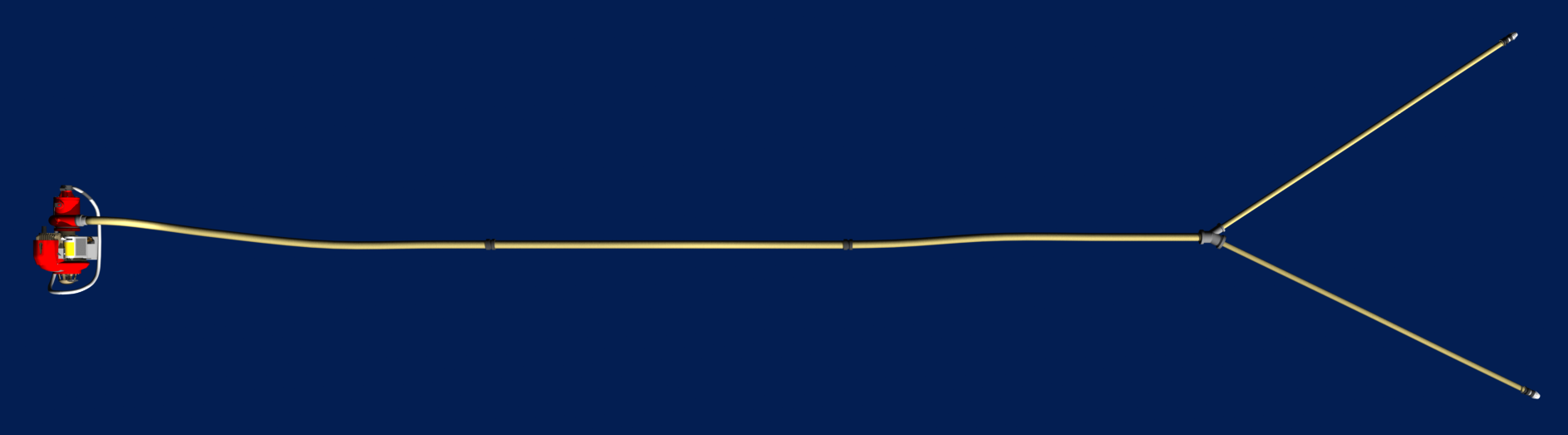 1/4" tip
100' of 1"
300' of 1½"
100' of 1"
1/4" tip
Scenario F
Link to Calculator
Calculate flow in all laterals to determine flow rate in each section of the trunk.
Refer to Pump Performance Chart
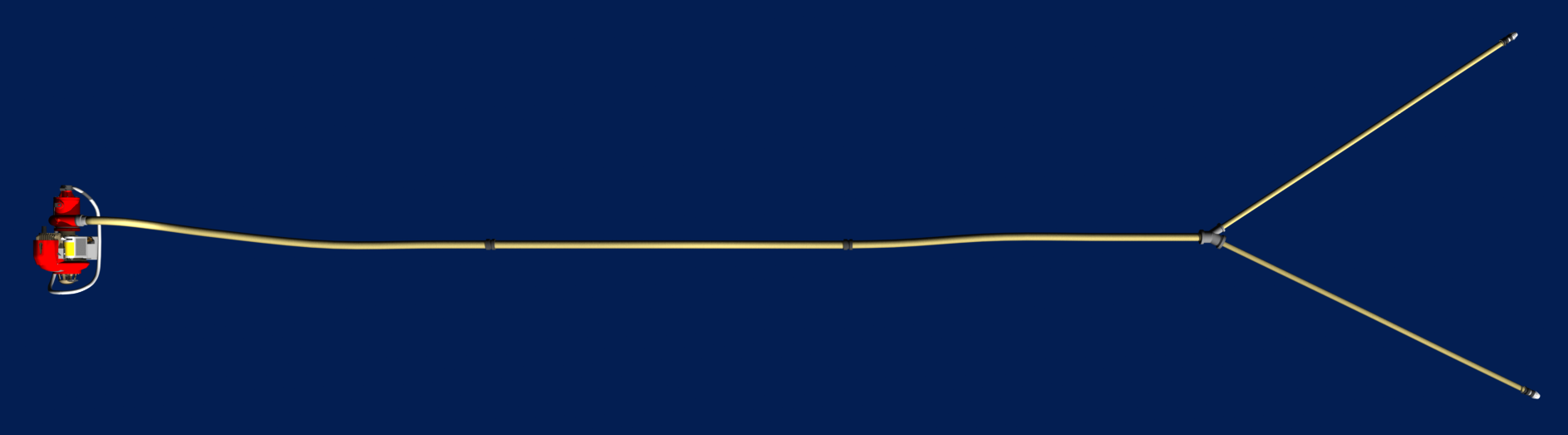 1/4" tip
Lateral A  flow – 13  gpm
Lateral A  FL = 4 psi
100’ of 1”
300' of 1½"
100’ of 1"
Trunk flow – 26 gpm
Trunk FL = 6 psi
Lateral B flow– 13 gpm
1/4" tip
Scenario G
The hose lay has 700' of 1½" hose until the first lateral. Then there is another 100' of 1½" hose to the second lateral and another 100' of 1½" hose to the third lateral.  All laterals have 100' of 1" hose and ¼" tips.  There is no elevation difference between the pump and nozzle. 
	Step 1: What is flow rate?
	Step 2: What is PDP?
	Step 3: Identify pumps capable of providing flow and PDP.
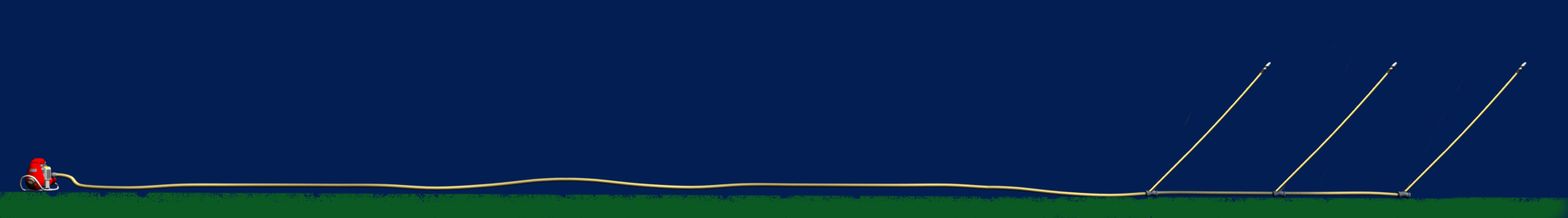 1/4" tip
1/4“ tip
1/4" tip
100‘ of 1"
100' of 1"
100' of 1"
700' of 1½"
100'of 1½"
100' of 1½"
Scenario G
Link to Calculator
Calculate flow in all laterals to determine flow rate in each section of the trunk.  These flow rates will also be used to determine friction loss.
Refer to Pump Performance Chart
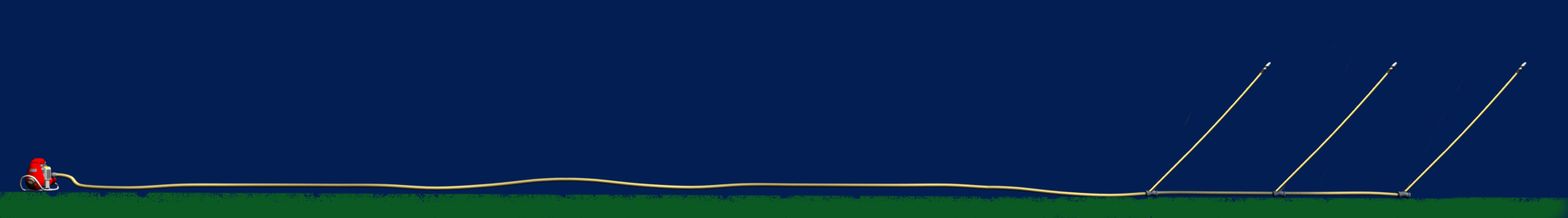 1/4" tip
1/4" tip
1/4" tip
Lateral B
100' of 1"
Lateral A
Lateral C
100' of 1"
100' of 1"
700' of 1½"
Trunk X
100' of 1½"
100' of 1½"
Trunk Y
Trunk Z
advanced water delivery Systems
Scenario H
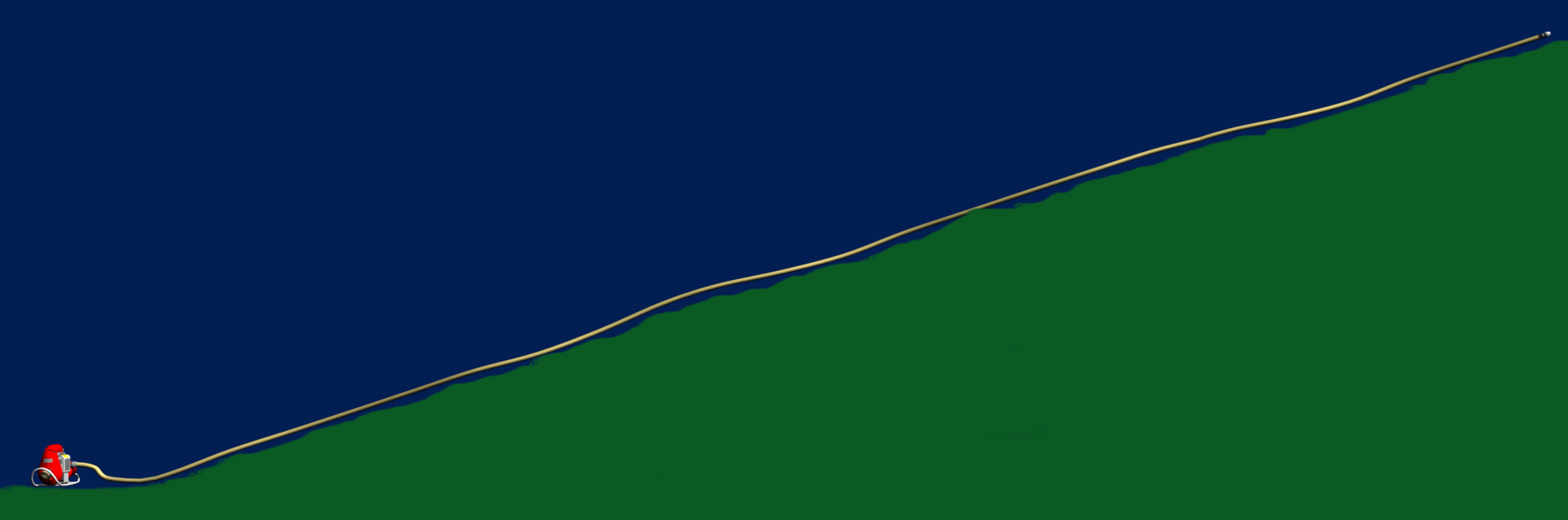 60 gpm adjustable barrel nozzle
1200' of 1½"
60'
Parallel Hose Lay
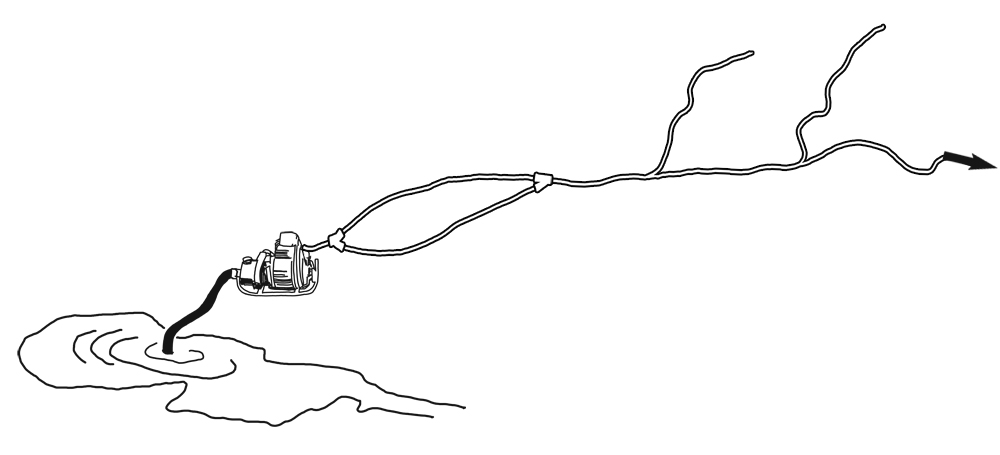 What is the main advantage of a parallel hose lay?
What is a general guideline to determine the friction loss for a parallel hose lay?
Will parallel hose lay work?
Refer to Pump Performance Chart
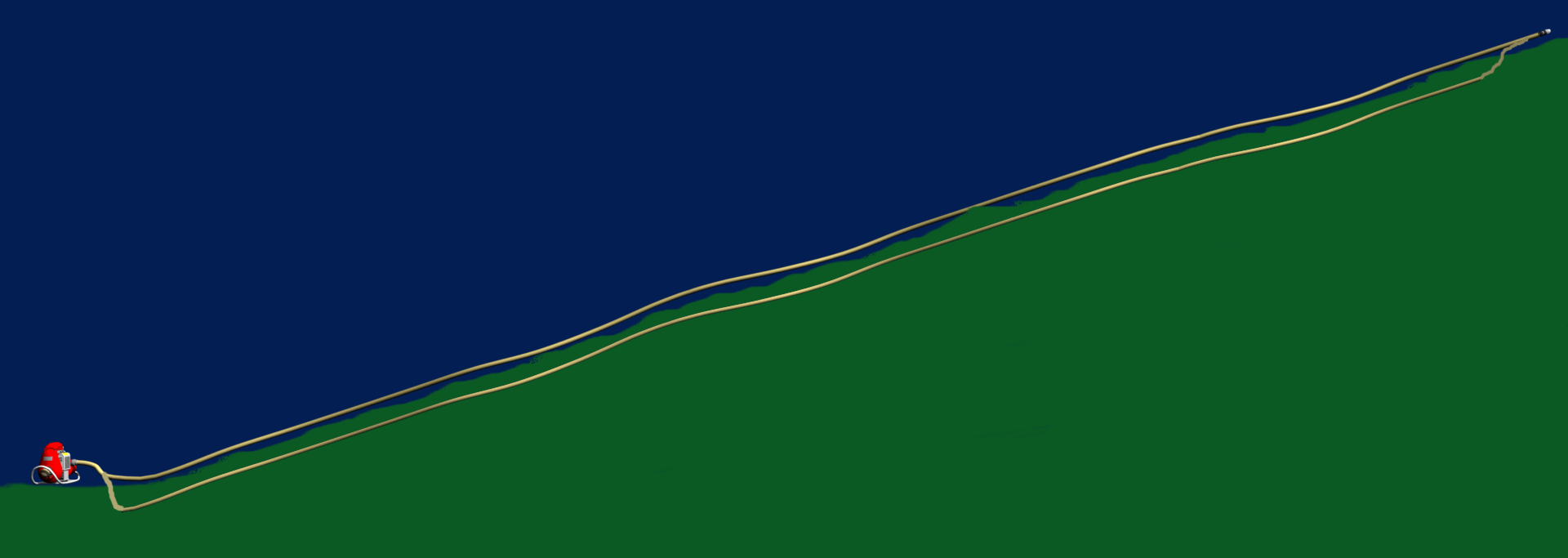 The parallel hose lay reduces friction loss.
60'
Series Pumping
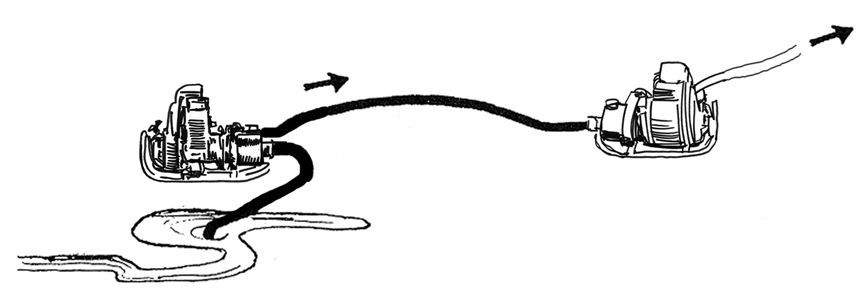 Increases pressure but not flow.

When using series pumping, pump pressures are combined, but flow stays the same.
For Example: 
1 Mark 3 pump will produce 60 gpm at 170 psi. If another Mark 3 pump is added in series, the combination will produce 60 gpm at 340 psi.
Will series pumping work?
Refer to Pump Performance Chart
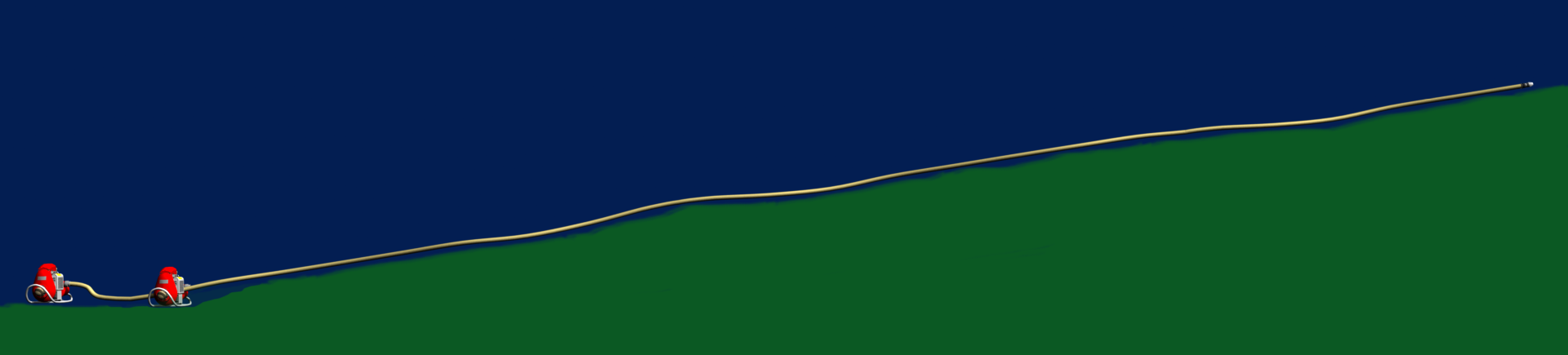 The Mark 3 can produce 60 gpm at 170 psi. If two Mark 3 pumps are set up as series pumping, they can provide  60 gpm at 340 psi.  Since this hose lay requires 60 gpm at 286 psi – series pumping works.
60 gpm
60'
1200' of 1½"
Parallel Pumping
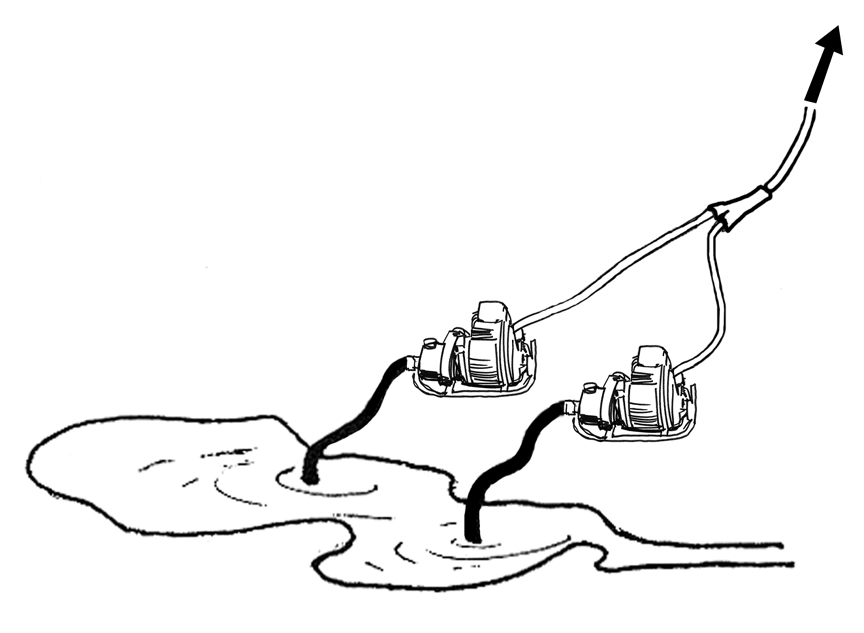 General rule - doubles the flow but doesn’t increase pressure. 
When pumps are used in parallel, flow from each pump is added together with no change in pressure.
Will parallel pumping work?
Refer to Pump Performance Chart
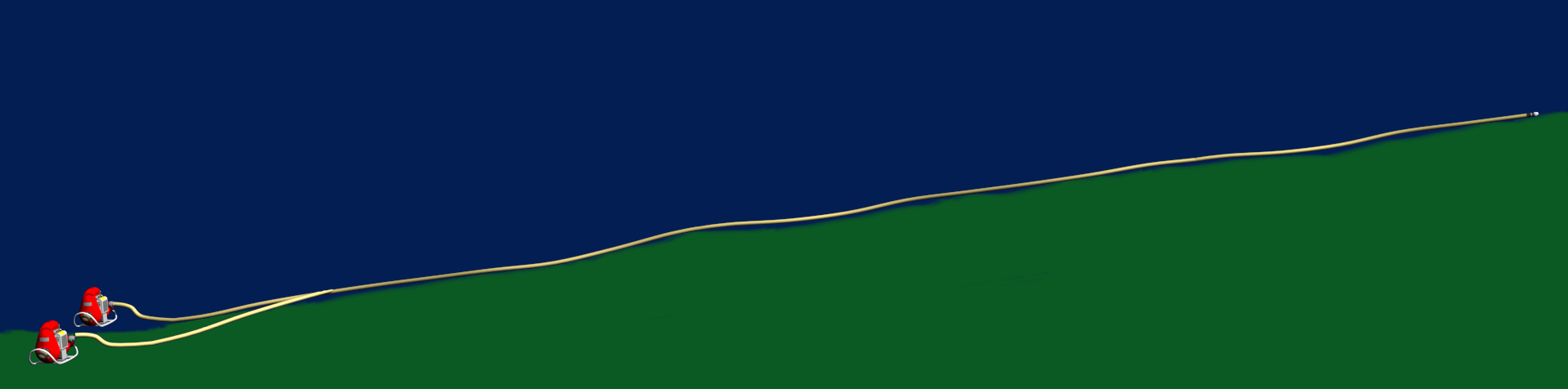 With parallel pumping, flow from each pump is added together with no change in pressure. The Mark 3 can produce 30 gpm at 285 psi. If two Mark 3 pumps are set up for parallel pumping then together they can provide 60 gpm at 286 psi. This is also true for the Wick 375 pump.
60 gpm
60'
60’
1200' of 1½"
Slide 4 - 72
Review
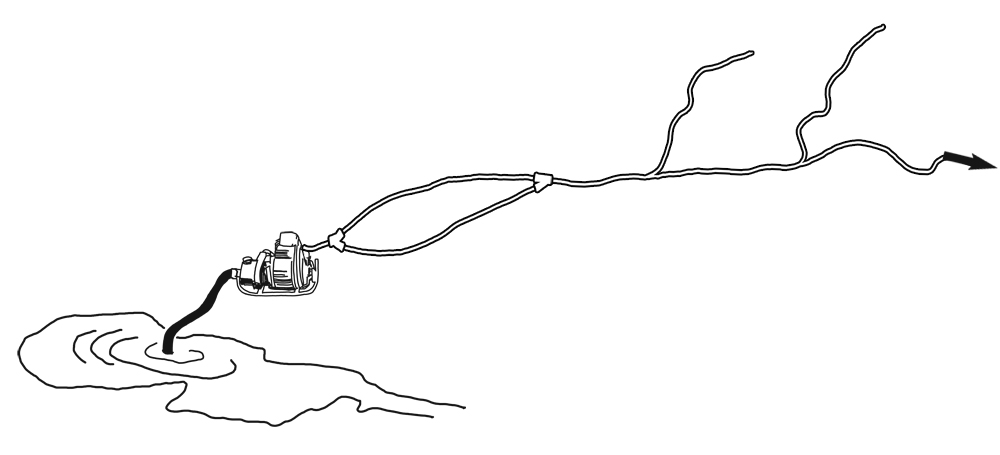 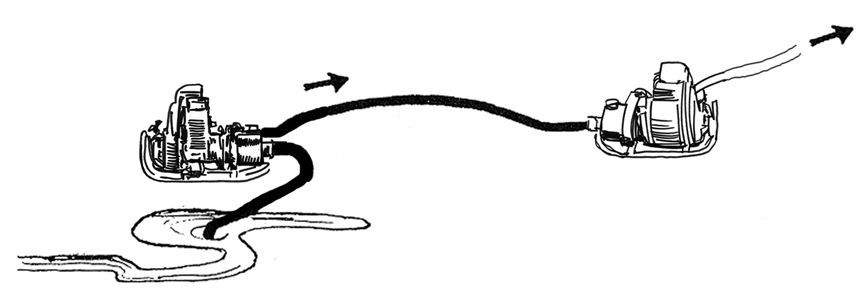 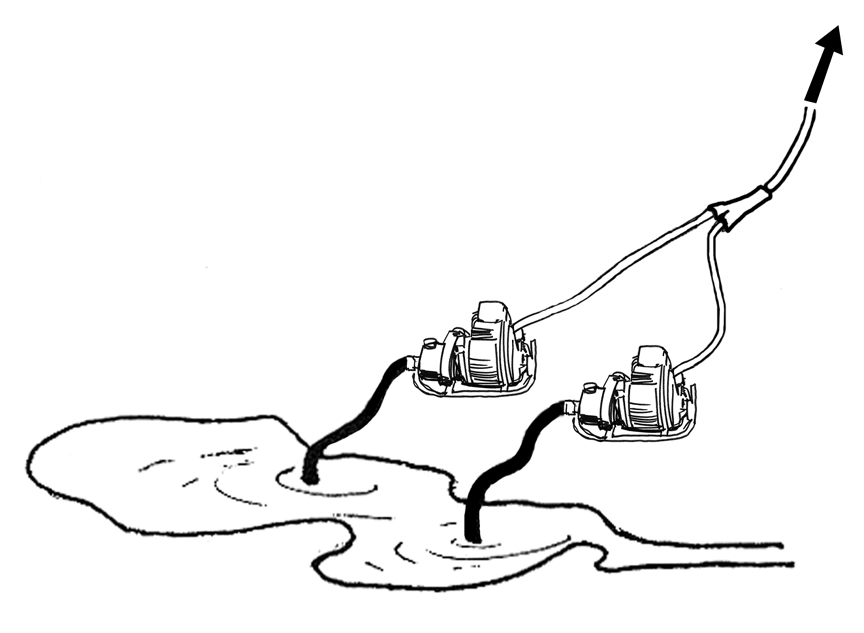 Troubleshooting 
the delivery system 
from a Hydraulic perspective
Troubleshooting – Factors to Consider
Pump discharge pressure
Nozzle pressure – Change nozzle type, tip size, or both.
Head pressure – Move pump to reduce elevation change.
Friction loss – Reduce friction loss by increasing hose diameter, shortening hose length, using parallel hose lay, and/or reducing flow.
Pump capability
Use a pump with higher performance capability.
Use series pumping system to increase pressure.
Use parallel pumping system to increase flow.
Exercise
Troubleshooting a 
Water Delivery System 
From a 
Hydraulic Perspective
Exercise
Designing a Water
delivery system using hydraulic concepts
Delivery System Design
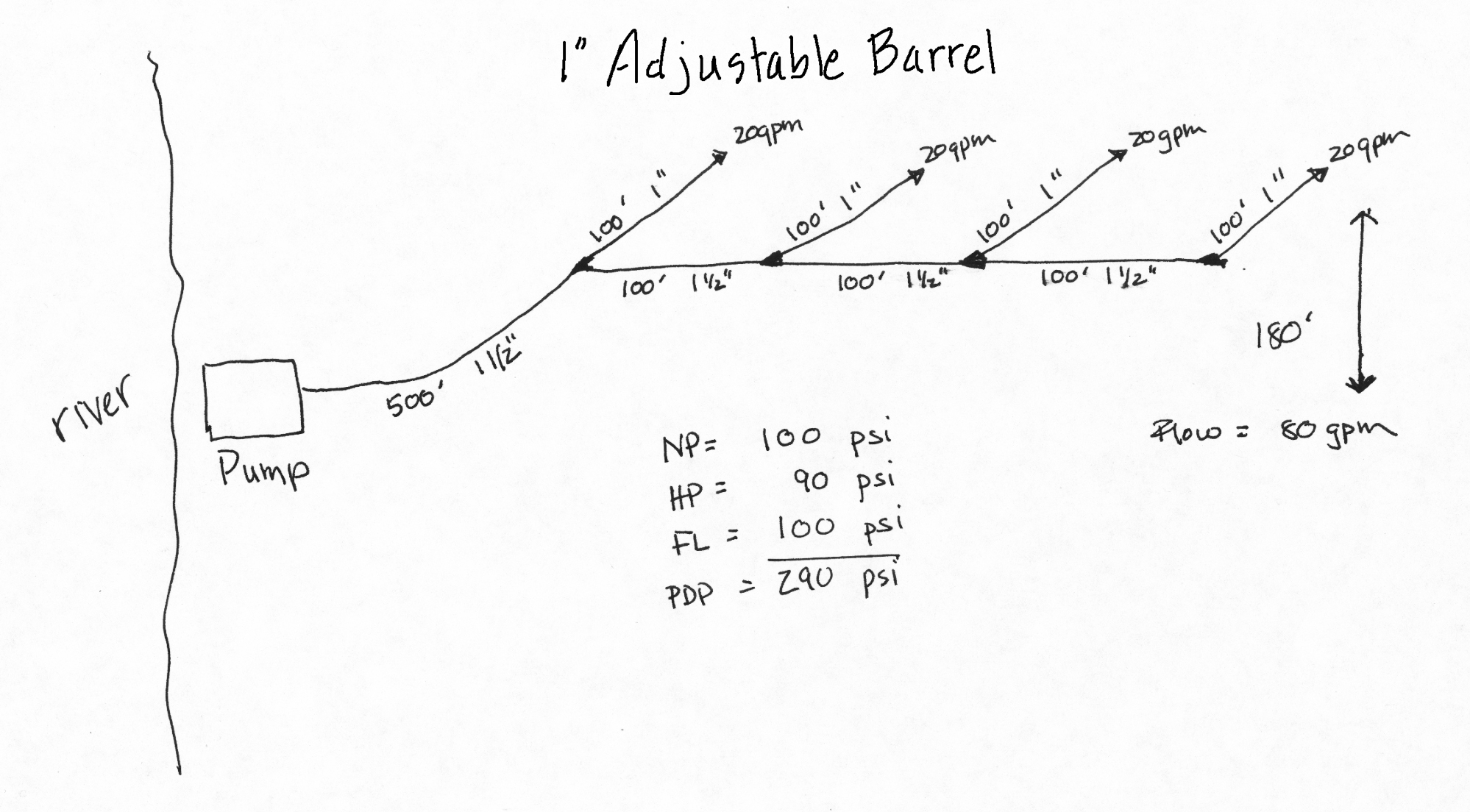 Exercise
How to Design a Hydraulically Sound Water Delivery System
Exercise
Your squad is mopping up a ½-acre spot fire burning in heavy slash. There is a 200' elevation change from the pump site (river) to the fire, and the distance is 2000'. The following equipment is available:
2 Mark 3 pumps
2 MK 26 pumps
2500' of 1½" hose 
500' of 1" hose
3 Forester nozzles with 3/16" tip
3 adjustable barrel nozzles (1")
Assorted appliances and adapters
Review
1. Why is it important to understand hydraulic principles?

	Possible answers:
Ensure proper amount of water is delivered to the nozzle.
Determine appropriate equipment for the job.
Troubleshoot problems with the water delivery system.
Reduce damage to equipment.
2.	The hose lay has 500' of 1½" hose, and one Forester nozzle with a 3/8" tip is attached. The nozzle is 30' above the pump. 
	a) What is flow?
	b) What is PDP?
	c) Identify pumps capable of providing flow and PDP.  
Answer: 
a) Flow = 30 gpm 
b) PDP = 80 psi
	NP =	+50 psi
	HP =	+15 psi
	FL =	+15 psi	
	PDP =  	  80 psi
c)  Mark-3 and Wick 375
Link to Calculator
3. 	What is the definition of pump discharge pressure (PDP)? Where is pump discharge pressure measured?
	
	Answer: PDP is the pressure required to deliver a specific pressure and flow at the nozzle.

	PDP is measured at the pump panel.
4. When the nozzle is located uphill from the pump, do you subtract or add head pressure in the PDP formula?

	Answer:  Add
5. 	When hose diameter increases, does friction loss increase or decrease?
	
	Answer: Decrease
6. When flow (gpm) decreases, does friction loss increase or decrease? 
	
	Answer: Decrease
7. Do longer hose lengths have more or less friction loss than shorter hose lengths (of same diameter)?
	
	Answer: More
8. If there is significant elevation rise from the pump to the nozzle and one pump cannot provide the pressure that is needed, which multiple pump system would most likely solve the problem – series pumping or parallel pumping? 

Answer:  Series pumping
9. You are filling a drop tank, and it is going slow. You want to increase the flow to speed it up. What pump configuration would you use – series pumping or parallel pumping?

Answer: Parallel pumping
10. What impact do parallel lines have on friction loss – increase friction loss or decrease friction loss? 

	Answer: Decrease
11. Friction loss needs to be reduced. What options should be considered? 

Possible Answers:
Increase hose diameter.
Shorten hose length.
Use a parallel hose lay.
Reduce flow.
Objectives
List one reason it is important for a pump and nozzle operator to have a basic understanding of hydraulics.
Given scenarios, determine flow and pump discharge pressure, and select appropriate pump(s).
Objectives
Given scenarios, draw a schematic of the design of a water delivery system, and troubleshoot the delivery system.
Given scenarios, determine whether parallel hose lay, series pumping, or parallel pumping would be the best option.